Welcome to day 2
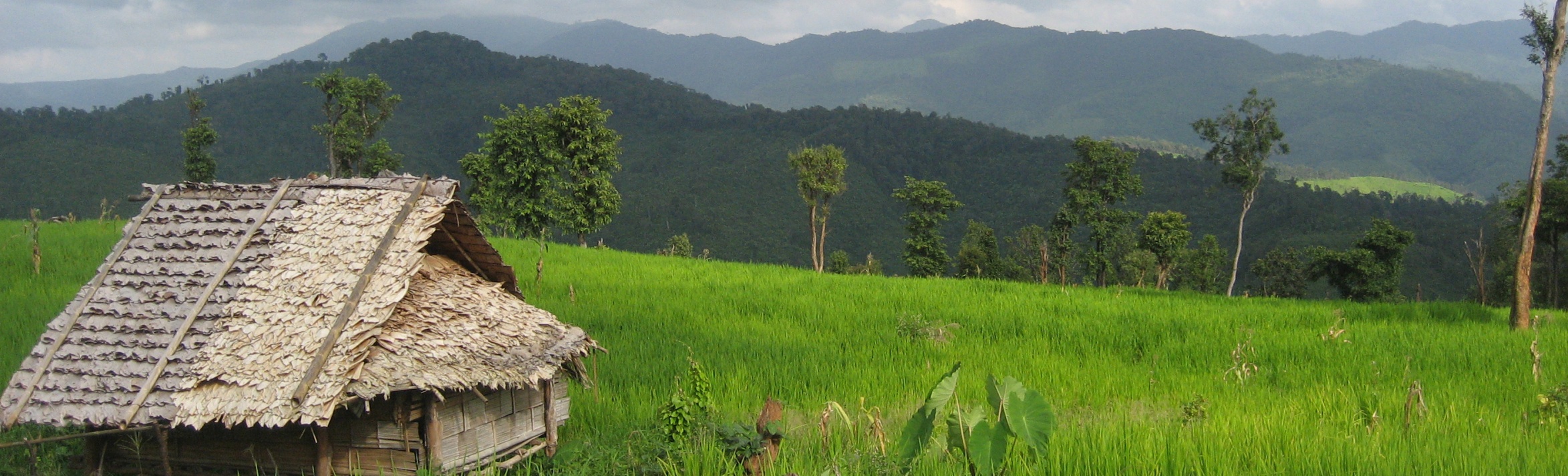 [Speaker Notes: Notes in ITALICS are general training guidance
Facilitators can add notes below to assist training


Notes in BOLD are material references and sources
EC (30/03/10): from SC08b, Day 2 03, p.2 and 3
CM (26/04/10): changed objectives to make them shorter and more SMART]
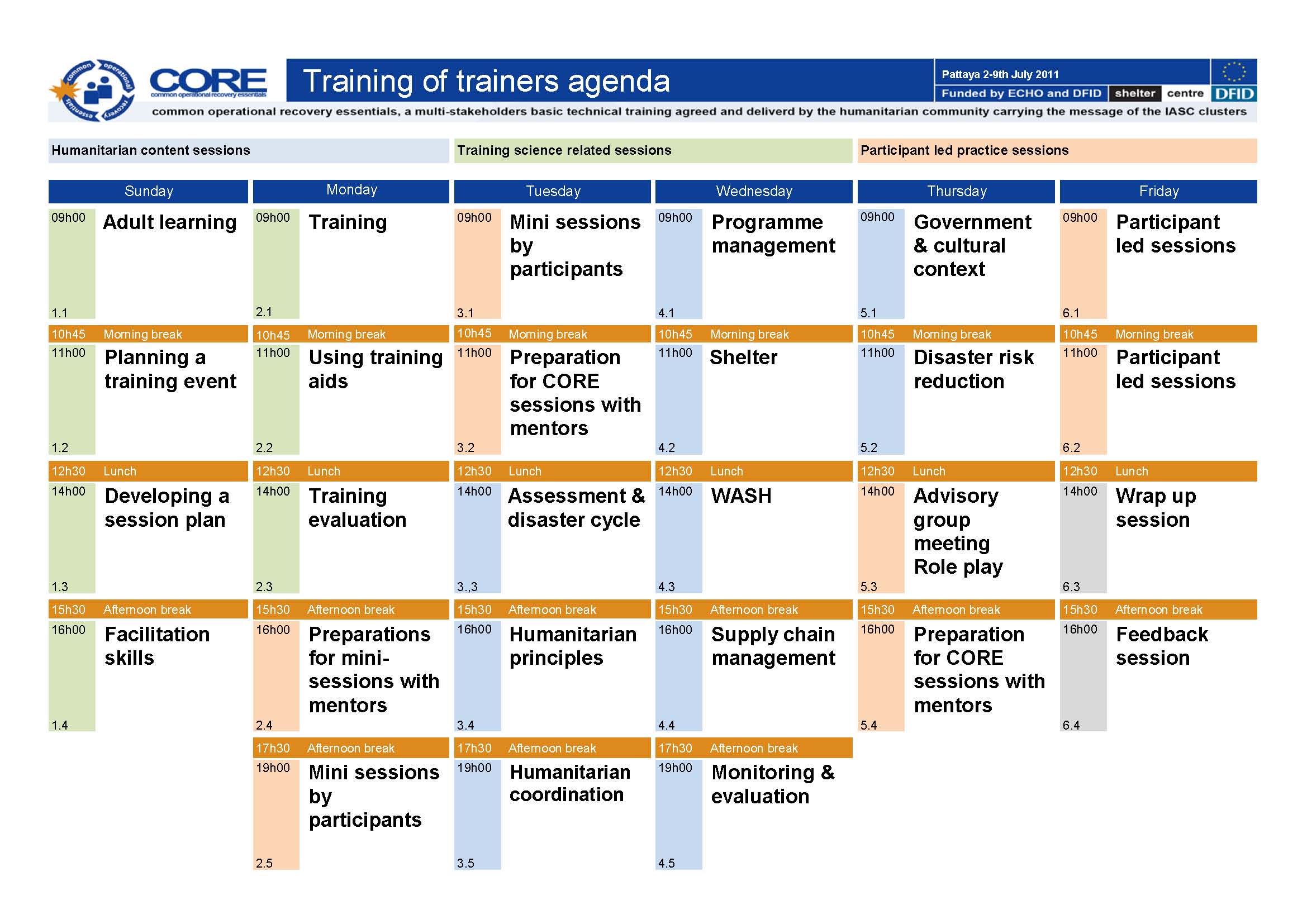 [Speaker Notes: Notes in ITALICS are general training guidance
Facilitators can add notes below to assist training


Notes in BOLD are material references and sources
EC (30/03/10): from SC08b, Day 2 03, p.2 and 3
CM (26/04/10): changed objectives to make them shorter and more SMART]
Training Introduction into training techniques
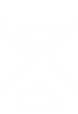 105
Minutes
Training
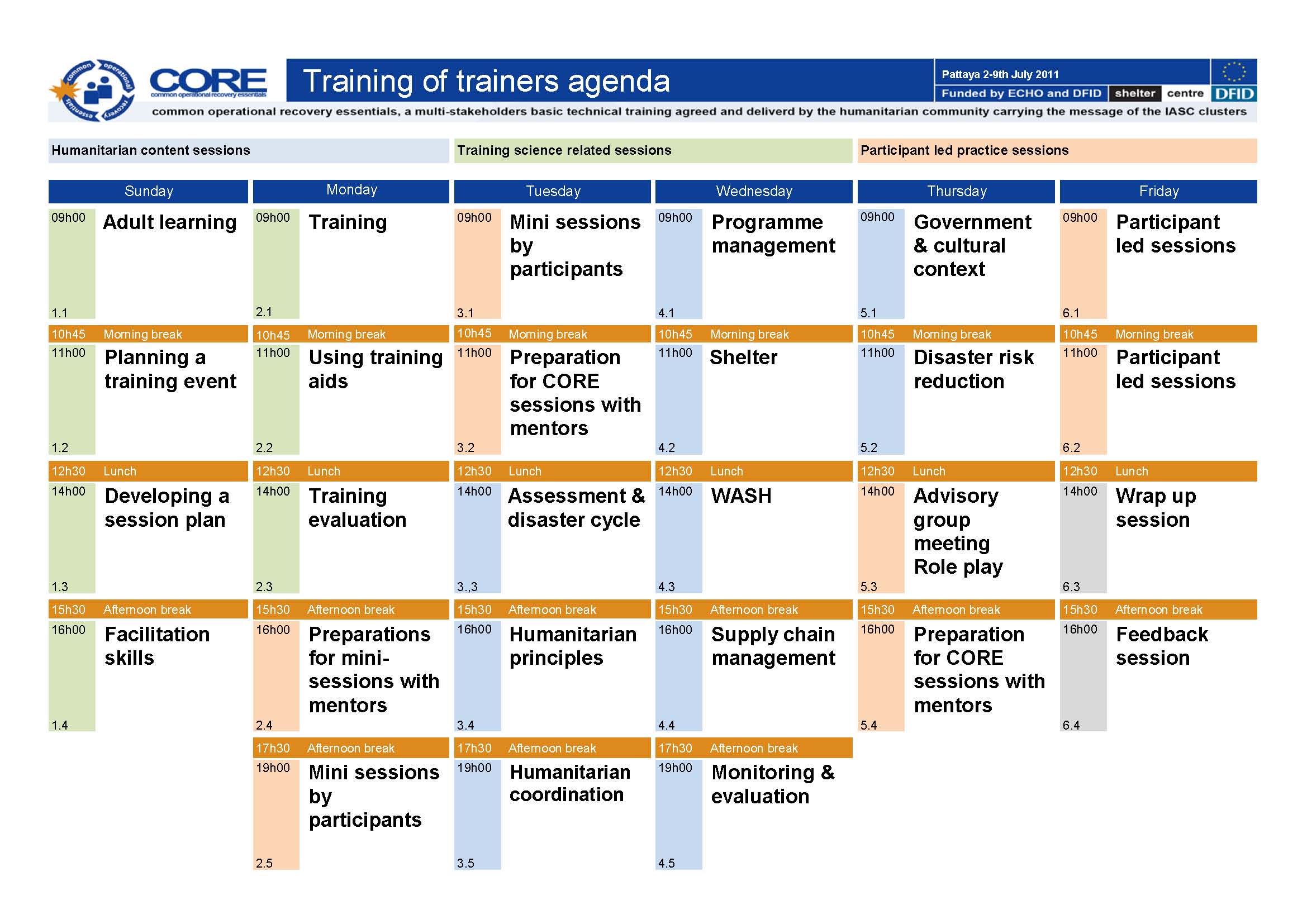 1
[Speaker Notes: Notes in ITALICS are general training guidance
Facilitators can add notes below to assist training


Notes in BOLD are material references and sources
EC (30/03/10): from SC08b, Day 2 03, p.2 and 3
CM (26/04/10): changed objectives to make them shorter and more SMART]
Objective 1   What are learning techniques and why do we use them

Objective 2   Examples of different learning techniques 

Objective 3   Practice using learning techniques
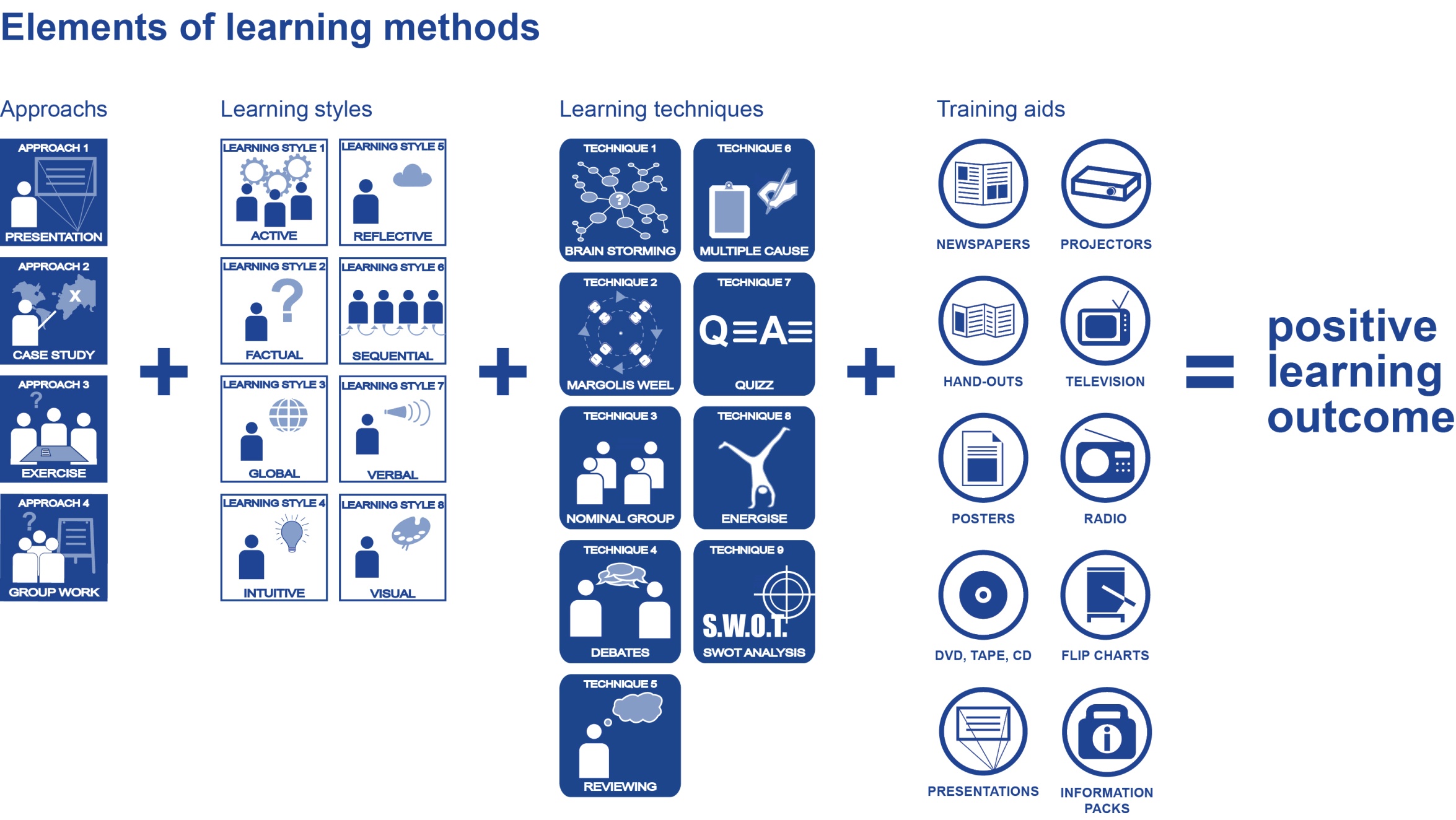 Humanitarian principles
Objective 1 Why do we use learning techniques
Branches
To appeal to different learning styles

To change the rhythm or pace of your session

To offer a different learning experience
Objective 2 Examples of learning techniques
Brainstorming
Used to find different viewpoints on a topic.  
    Brainstorming is a radial diagram that expands one central point

Do not criticise ideas until evaluation at end 

Wild ideas stimulate debate 

Quantity is important 

Adapt and build on others ideas
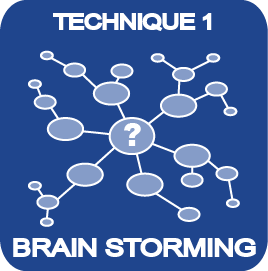 Objective 2 Examples of learning techniques
Margolis’ Wheel
Used to generate a wide range of ideas. 
Margolis’ Wheel is an activity using two circles of chairs.

  Everyone gets to individually discuss a topic

  Learn to vocalize problems

   Allows for creation of solutions 

   Allows quieter members to participate
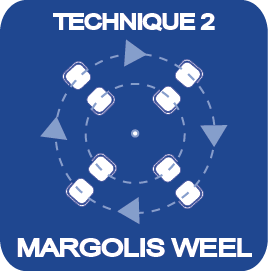 Objective 2 Examples of learning techniques
Nominal group technique
Used to find answers or identify best practice
    Nominal group technique is an activity involving all participants

Everyone gets to contribute an idea

Do not discuss ideas as they are written up

Rank and score ideas considered most useful 

Allow people to clarify ideas
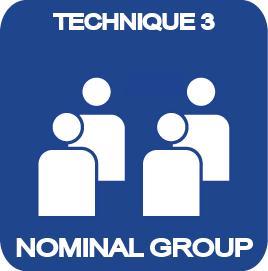 Objective 2 Examples of learning techniques
Conducting a debate
Used as a structured way to discuss opinion
    Debates formed from 2 teams with 2 people each

 Prepare an argument before-hand

Stick to the structure, and act as a mediator
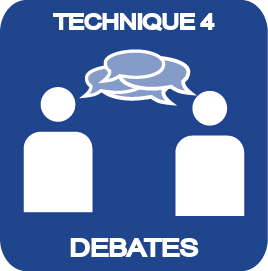 Objective 2 Examples of learning techniques
How to conduct a debate
Prepare the argument
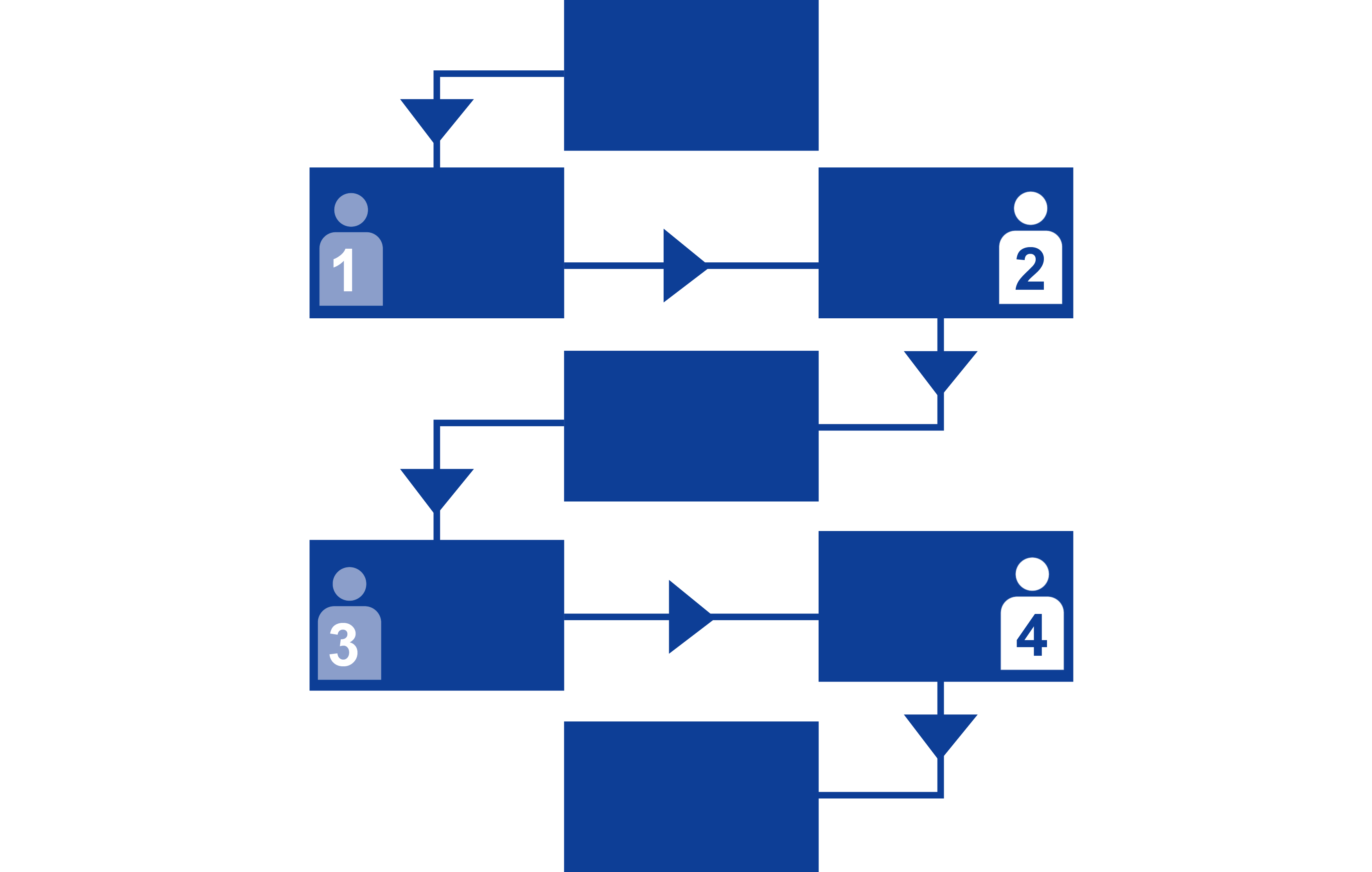 Presents
Opinion
Presents
Opinion
Team 1
Questions  
15 mins
Team 2
Respond
Respond
Audience
Vote
Objective 2 Examples of learning techniques
Reviewing
Used to create memories through repetition
    Reviewing is the process of re-visiting key topics

Review key topics often 

Use creative methods 

These learning  techniques can be used to review

Use a different method for each review
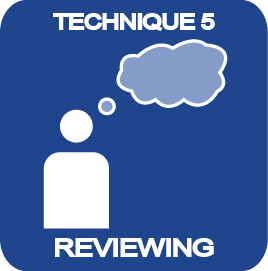 Objective 2 Examples of learning techniques
Multiple cause diagramming
Used to understand causes of particular problem
    Multiple cause diagramming is a group diagram activity

Work with real applicable problems 

Ask why until ideas dry up 

Look for common themes 

Ensure focus on problems you can control
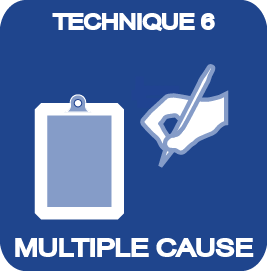 Objective 2 Examples of learning techniques
Quizzing
Used to understand causes of particular problem
    Multiple cause diagramming is a group diagram activity

Work with real applicable problems 

Ask why until ideas dry up 

Look for common themes 

Ensure focus on problems you can control
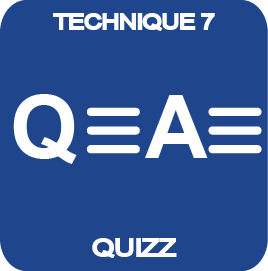 Objective 2 Examples of learning techniques
8. Strengths, weaknesses, opportunities and threats  (SWOT analysis)
Used to discuss ideas that may be difficult or threatening 
    SWOT analysis is an activity conducting is small teams

Allow sufficient time for group ideas 

Look for differing opinions 

Allow discussion on differing opinions
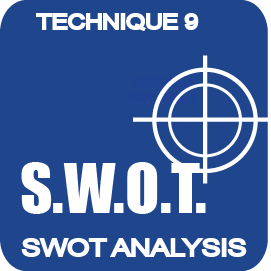 Objective 2 Examples of learning techniques
9. Energizers
Used to reengage learners mentally and physically after breaks
    Energisers are exercises conducted with the whole group


Engage both brain and body

Need not be on theme

Repeat until everyone is engaged
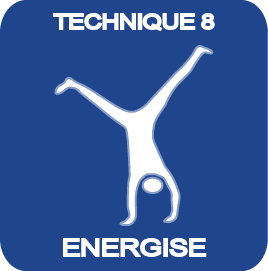 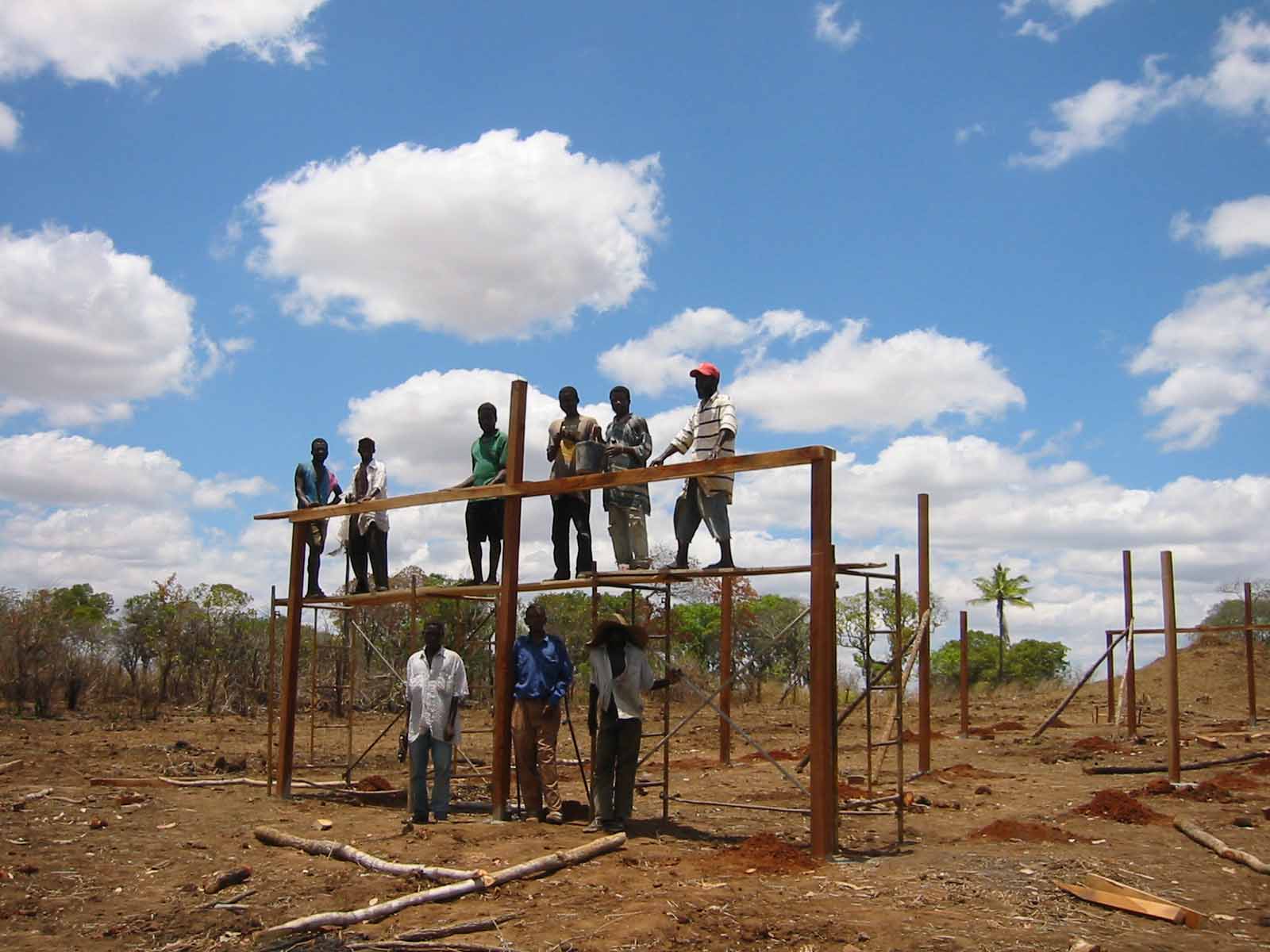 These techniques can also be used in an emergency response situation
Objective 3
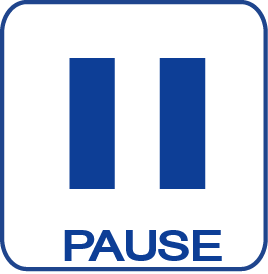 Objective 3  Practice using learning techniques
In groups, discuss the following
Task 1 	Discuss where and when these learning techniques could be useful within an emergency response setting   

  Example   Multiple cause diagramming is a useful tool for project management in emergency response
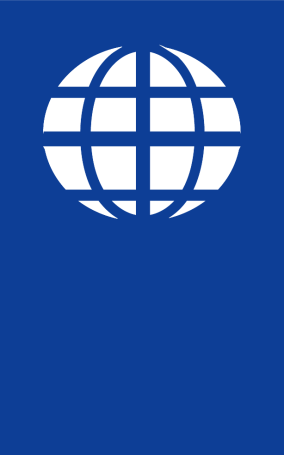 Any questions?
Share your experiences
Do you have any comments or experiences you would like to share?

Do you have any questions?
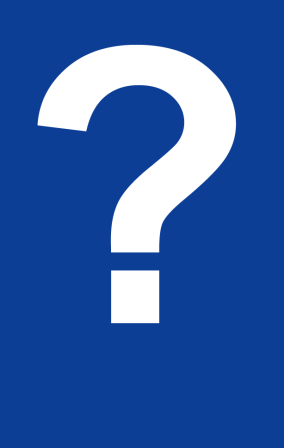 Any 
questions
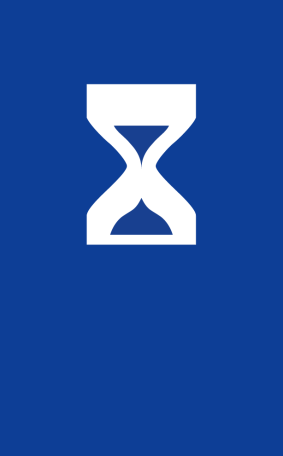 15 Minutes
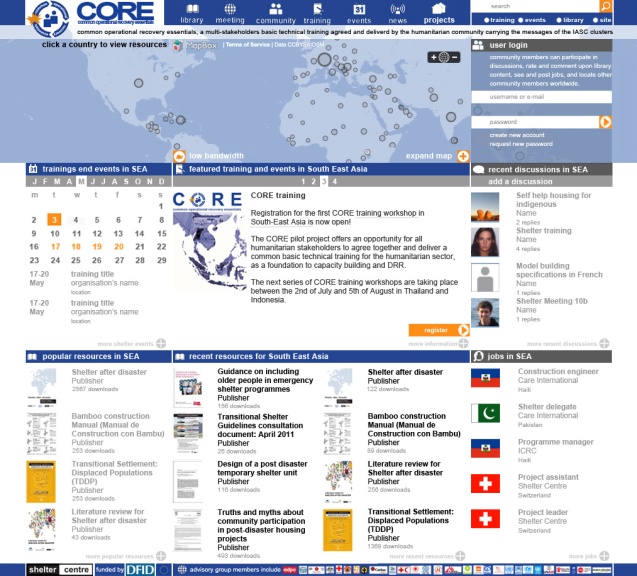 Further reading
Adult Learning Mechanisms
Cegos 2007

Delivering great training
Bryan Hopkins 2008

Designing Participatory Workshops
UNHCR 2008

How to organize and run learning workshops
UNICEF and UN staff college
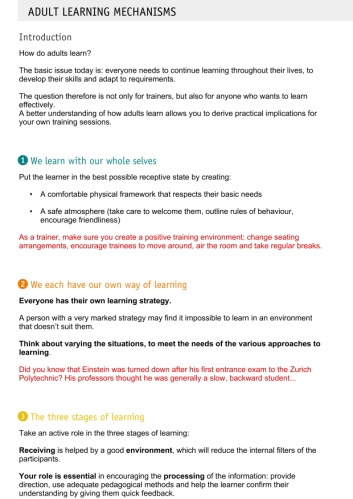 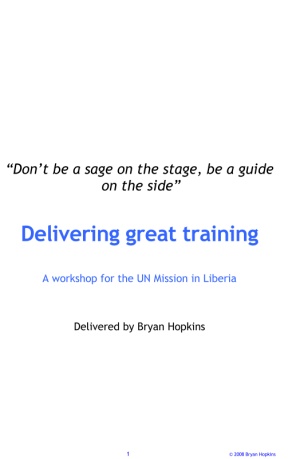 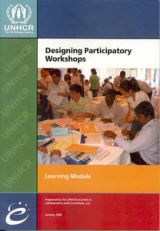 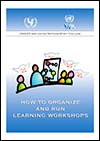 [Speaker Notes: Notes in ITALICS are general training guidance
Facilitators can add notes below to assist training


Notes in BOLD are material references and sources
EC (30/03/10): from SC08b, Day 2 03, p.2 and 3
CM (26/04/10): changed objectives to make them shorter and more SMART]
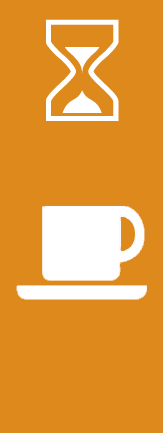 Coffee break
Please be back in time for
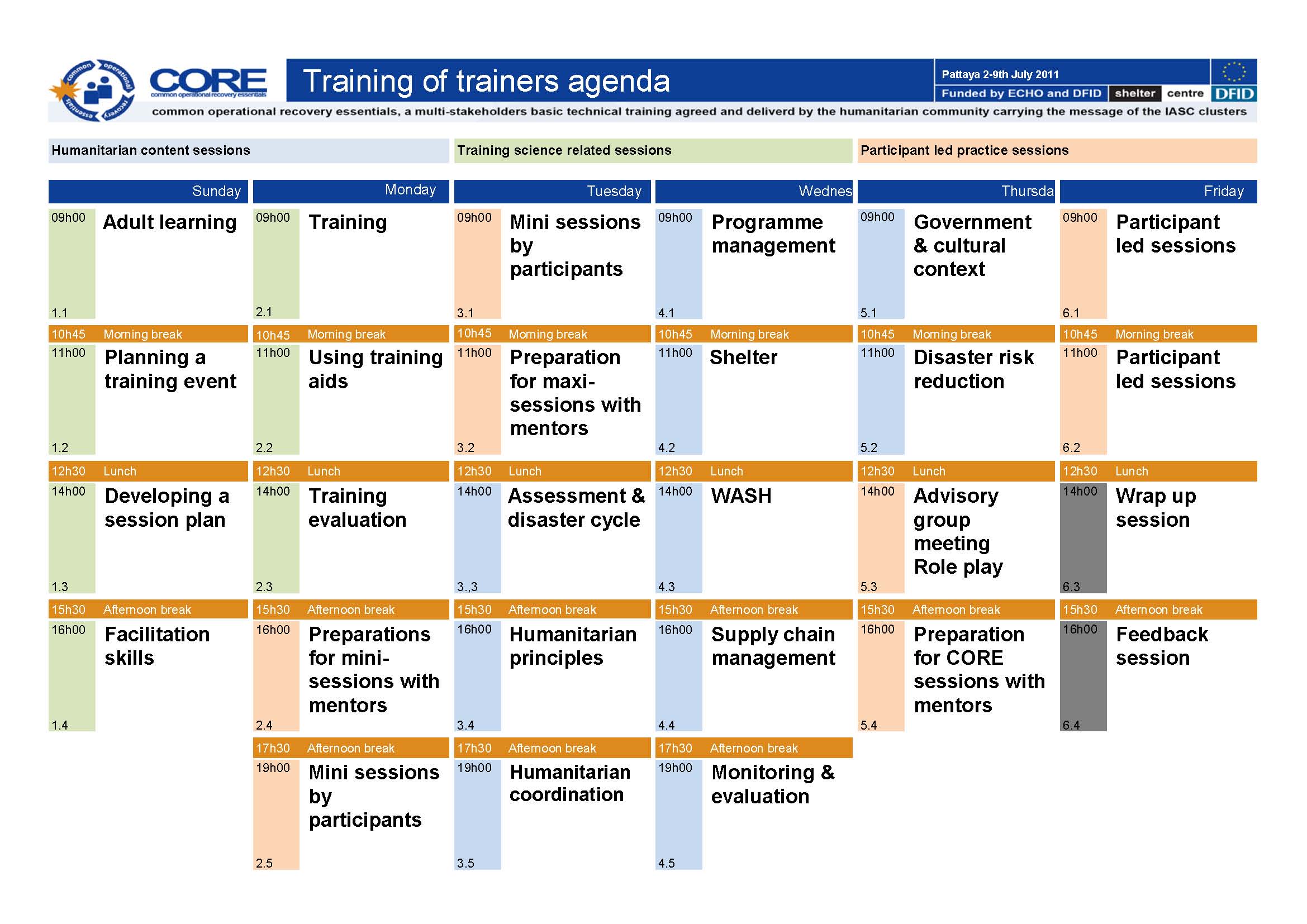 30 min
Back at
11:00
[Speaker Notes: Notes in ITALICS are general training guidance
Facilitators can add notes below to assist training


Notes in BOLD are material references and sources
EC (30/03/10): from SC08b, Day 2 03, p.2 and 3
CM (26/04/10): changed objectives to make them shorter and more SMART]
Using Training Aids
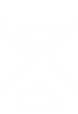 90
Minutes
Using training aids
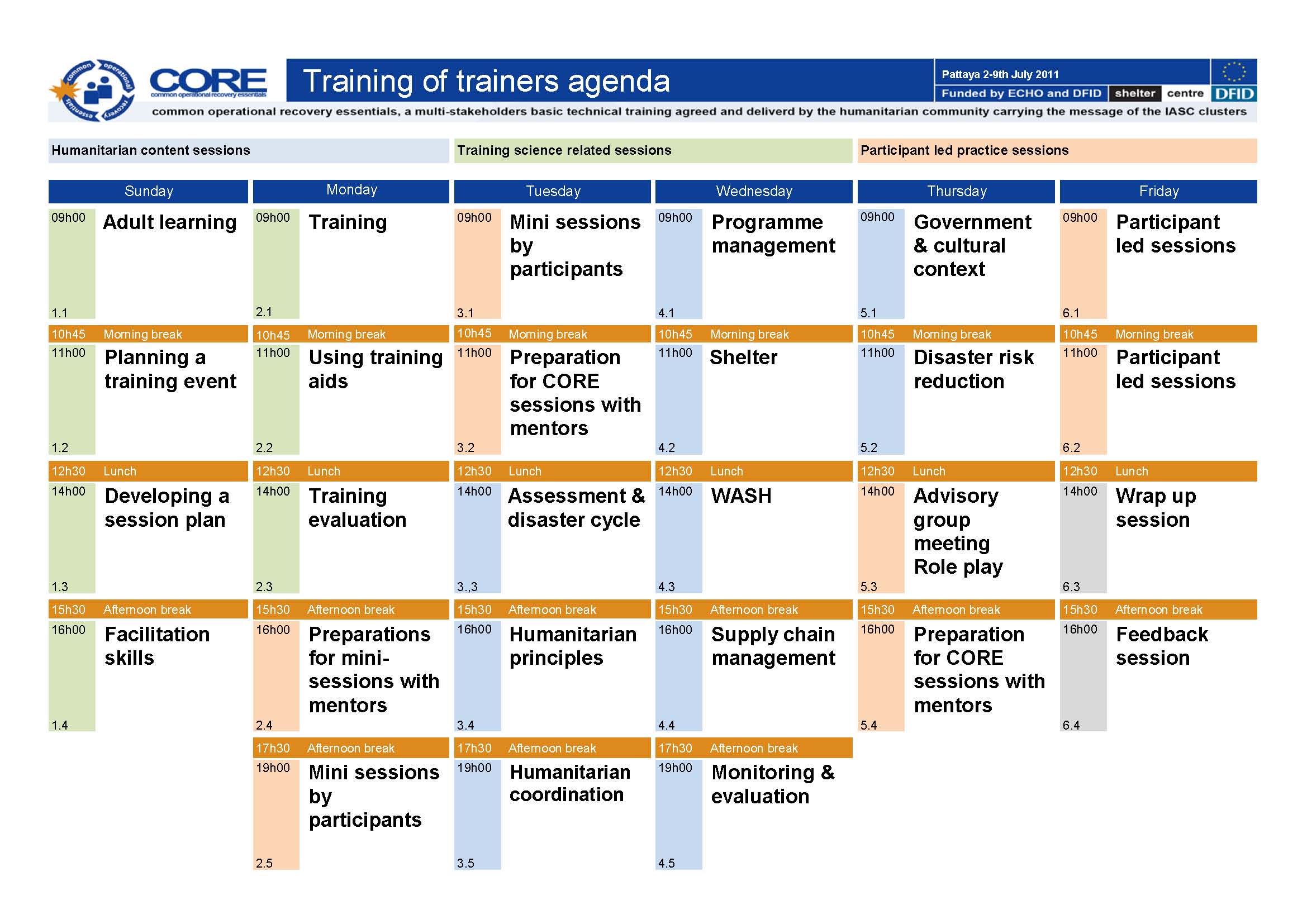 2
[Speaker Notes: Notes in ITALICS are general training guidance
Facilitators can add notes below to assist training


Notes in BOLD are material references and sources
EC (30/03/10): from SC08b, Day 2 03, p.2 and 3
CM (26/04/10): changed objectives to make them shorter and more SMART]
Objective 1   The need for training aids

Objective 2   The different types of training aids

Objective 3   Selecting the appropriate training aids

Objective 4   Practice using training aids
Objective 1 The need for training aids
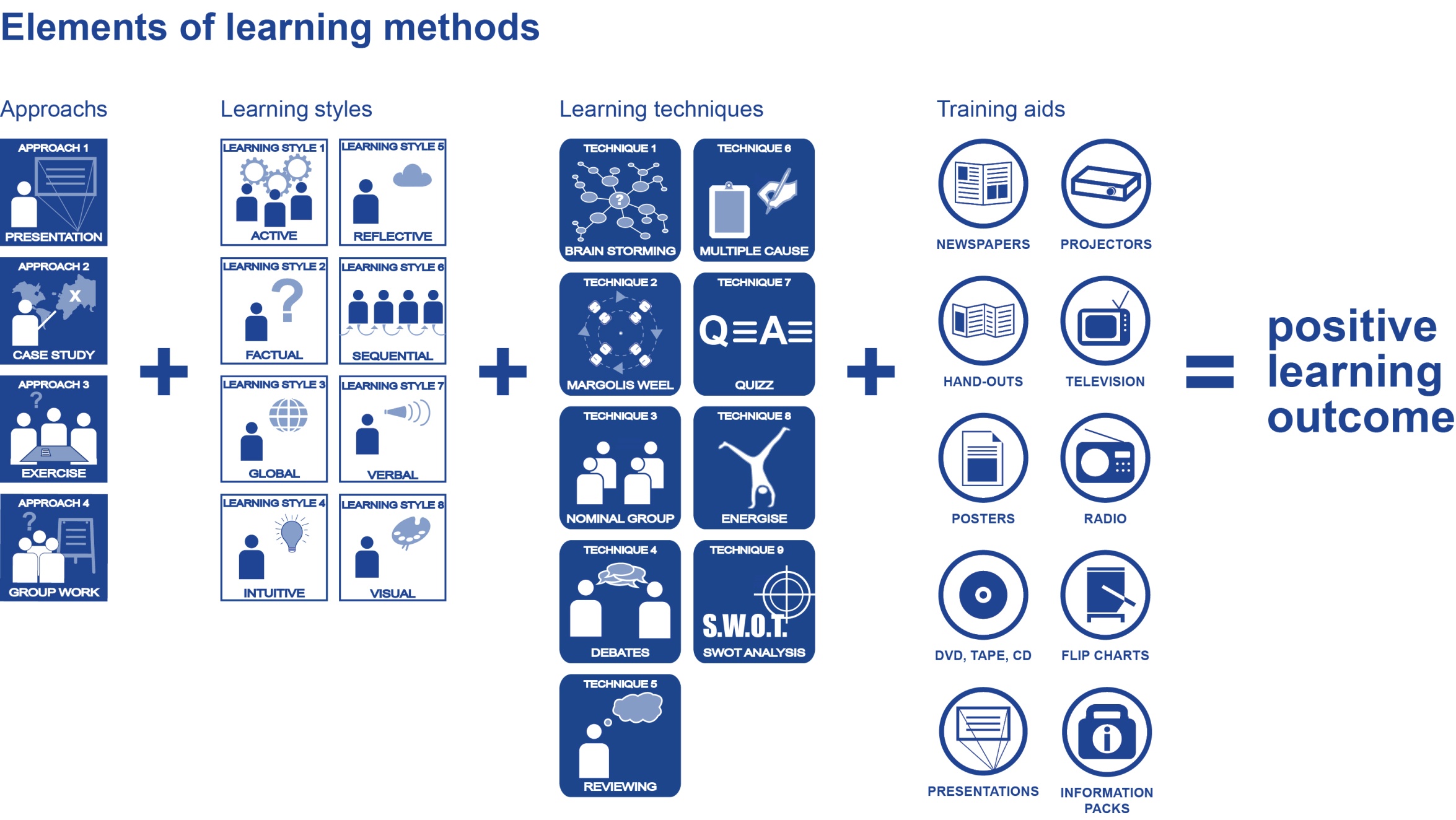 Objective 2 The different types of training aids
There are several types of training aids, consider the following
Power point presentations

Flip charts, white/black boards

Hand-outs

Other media
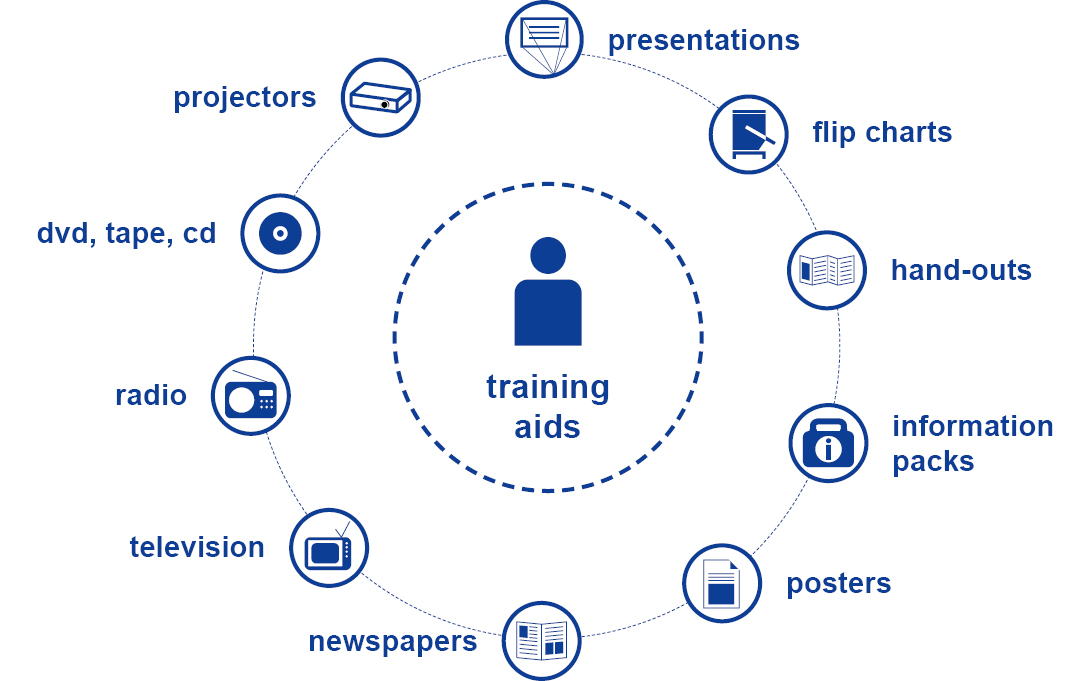 Objective 2 The different types of training aids
CORE power point slides key points:
Title page with subheading

Use up to 5 key objectives

Use the 5 and 5 rule

Use discussion/activity 
	slides

Remember to include 
	references
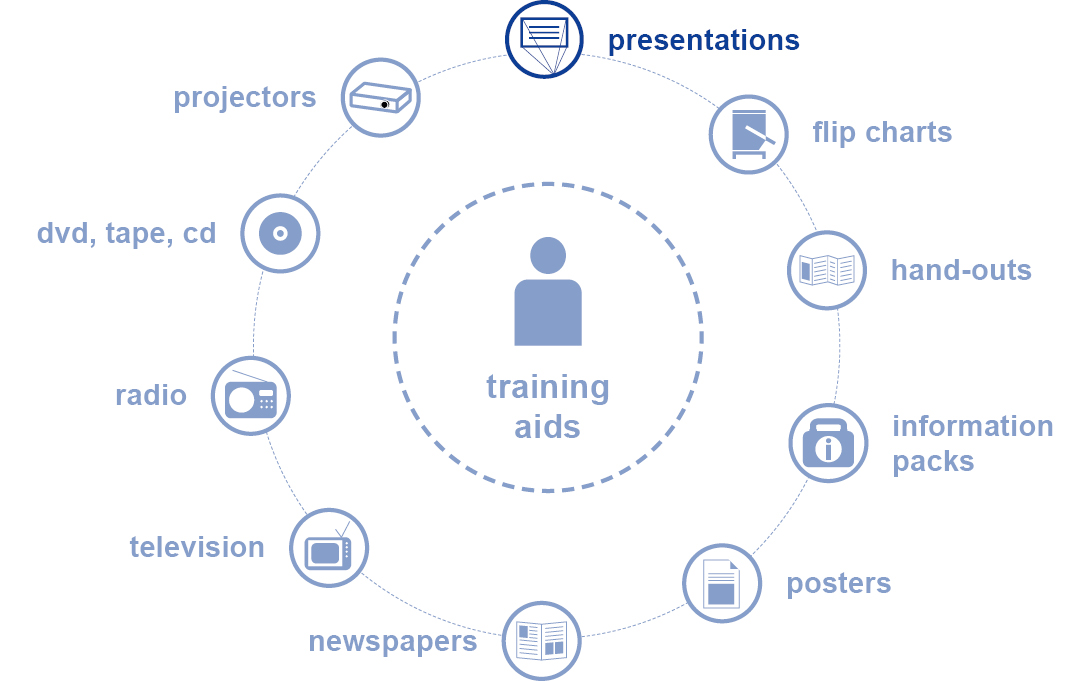 Objective 2 The different types of training aids
CORE power point slides graphics tips
Standard Header
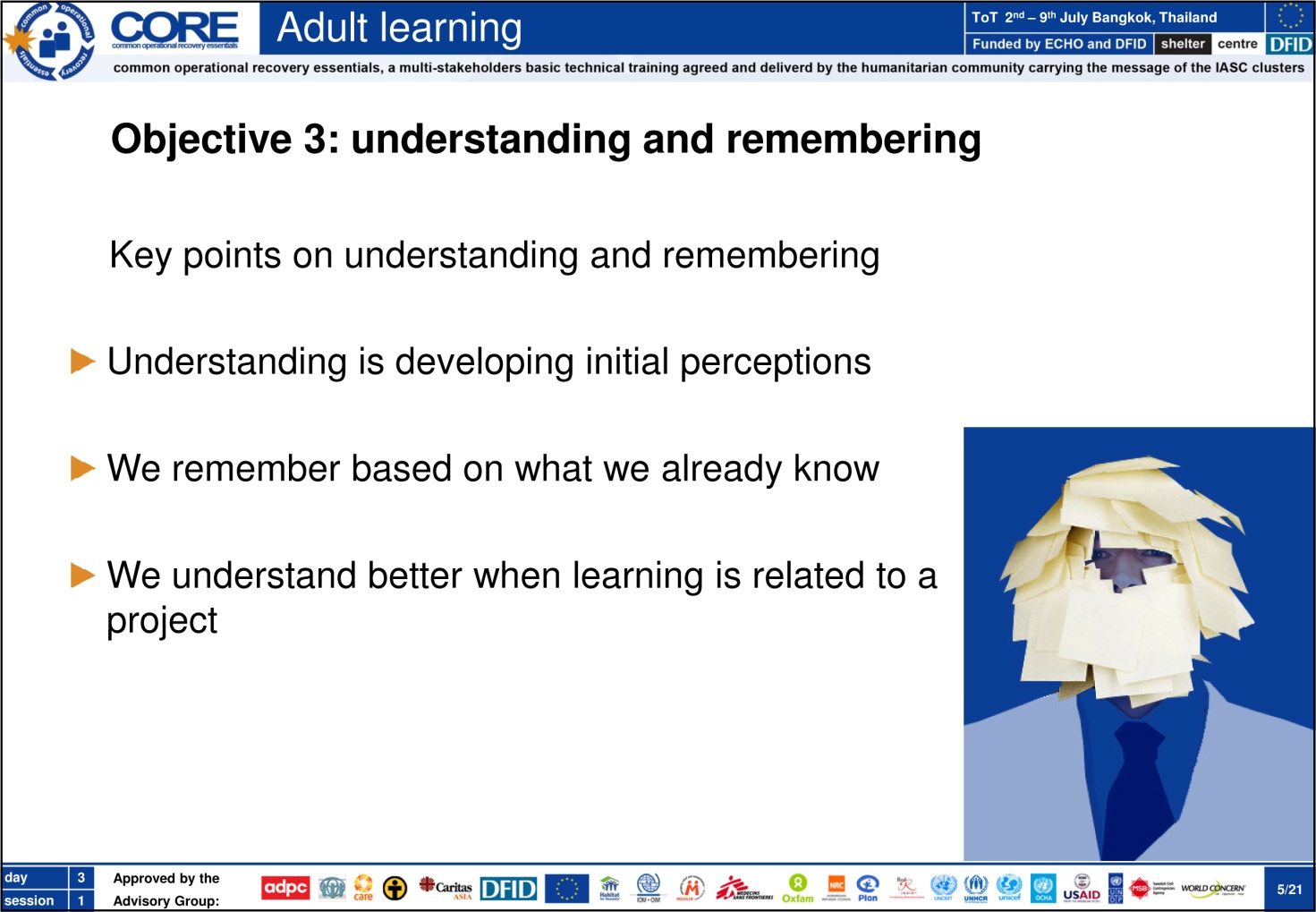 Bold objective
Minimum size 22 pt
Consistent text
Alignment
Consistent images
Objective 2 The different types of training aids
Flip charts key points:
Useful for training techniques.

Reinforces group contribution

Useful to record information

Useful when electricity is 
    unavailable
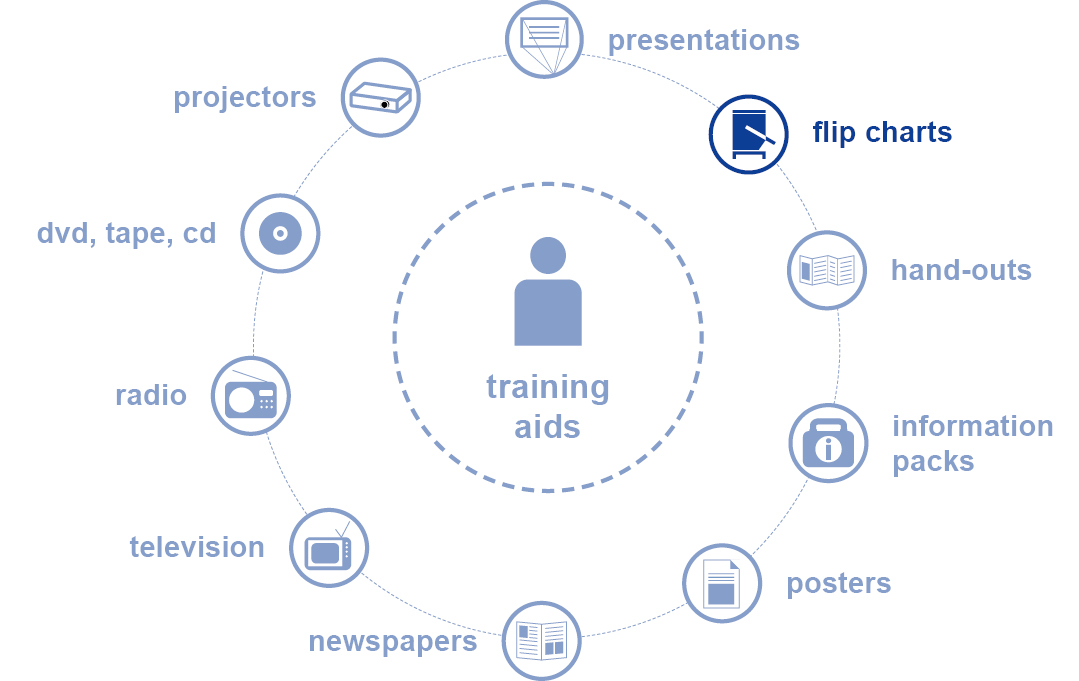 Objective 2 The different types of training aids
Tips for using a flip chart:
Use 25-40mm high lettering

Use distinctive titles

Use different coloured pens

Draw diagrams in advance

Stand sideways
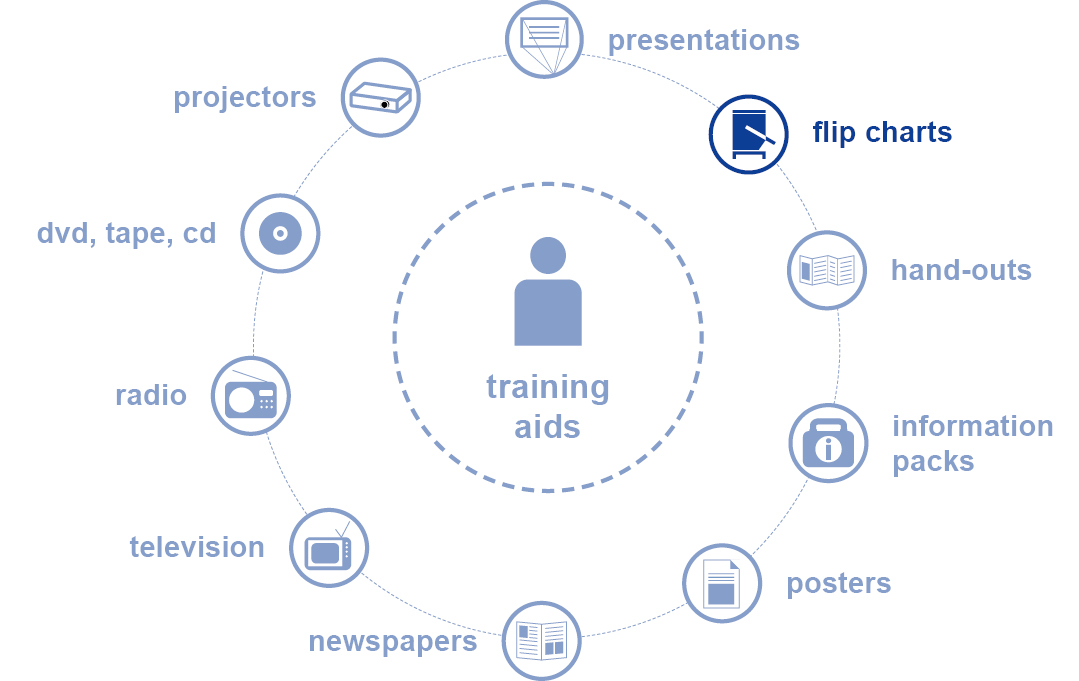 Objective 2 The different types of training aids
Hand-outs
We have developed a CORE standard participant manual
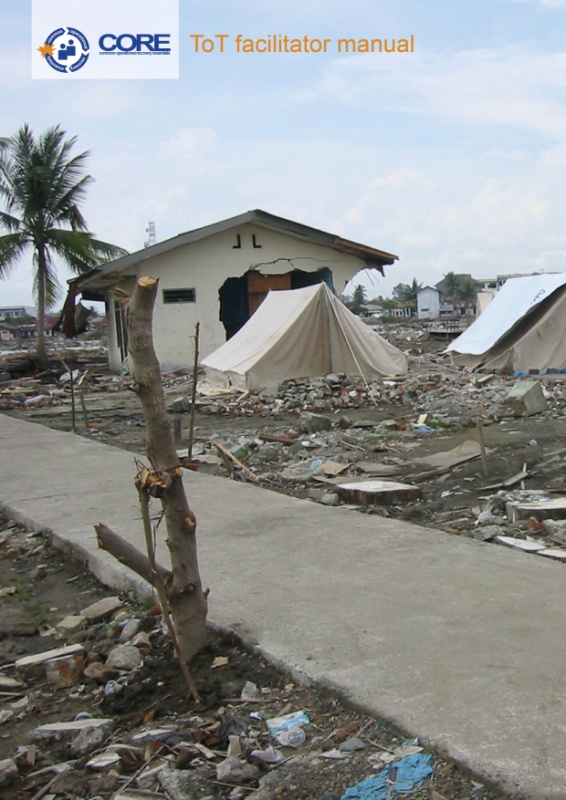 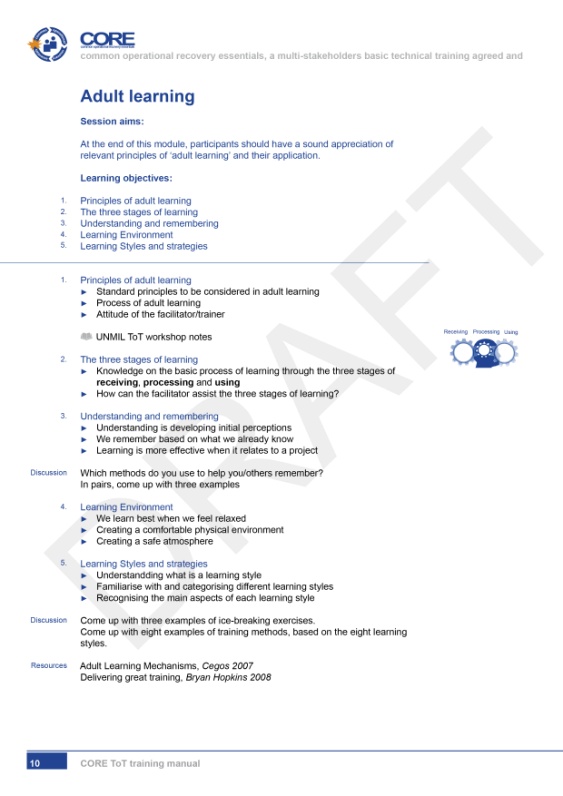 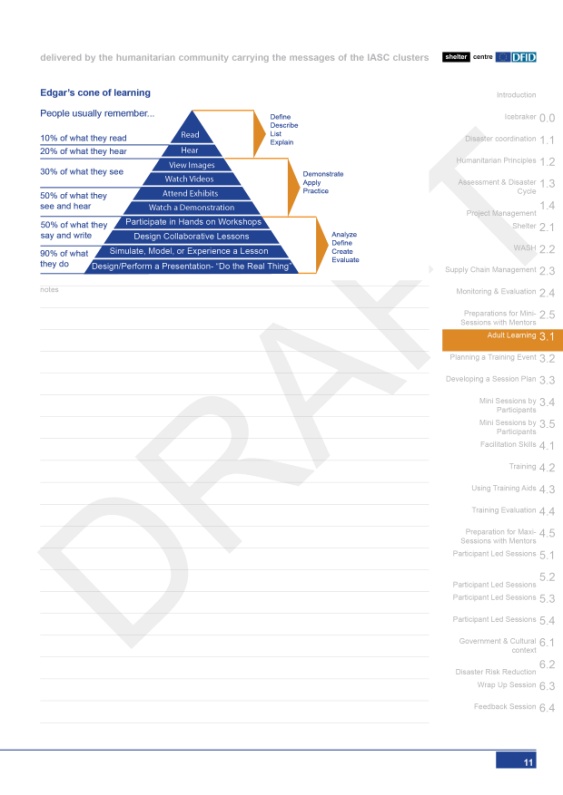 Objective 2 The different types of training aids
Tips for using hand-outs:
Refer to hand-outs during training

Use to expand on key points

Leave space for notes

Use images
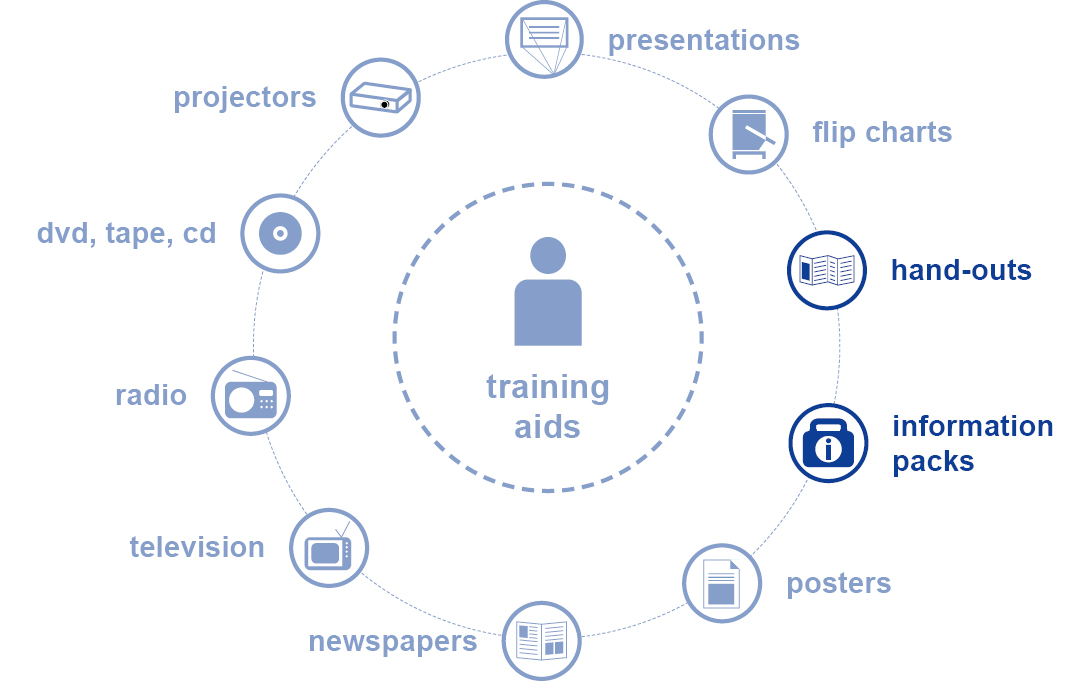 Objective 2 The different types of training aids
Other media:
Overhead projectors

DVD, tapes, CD

Newspapers

Radio, television

Posters
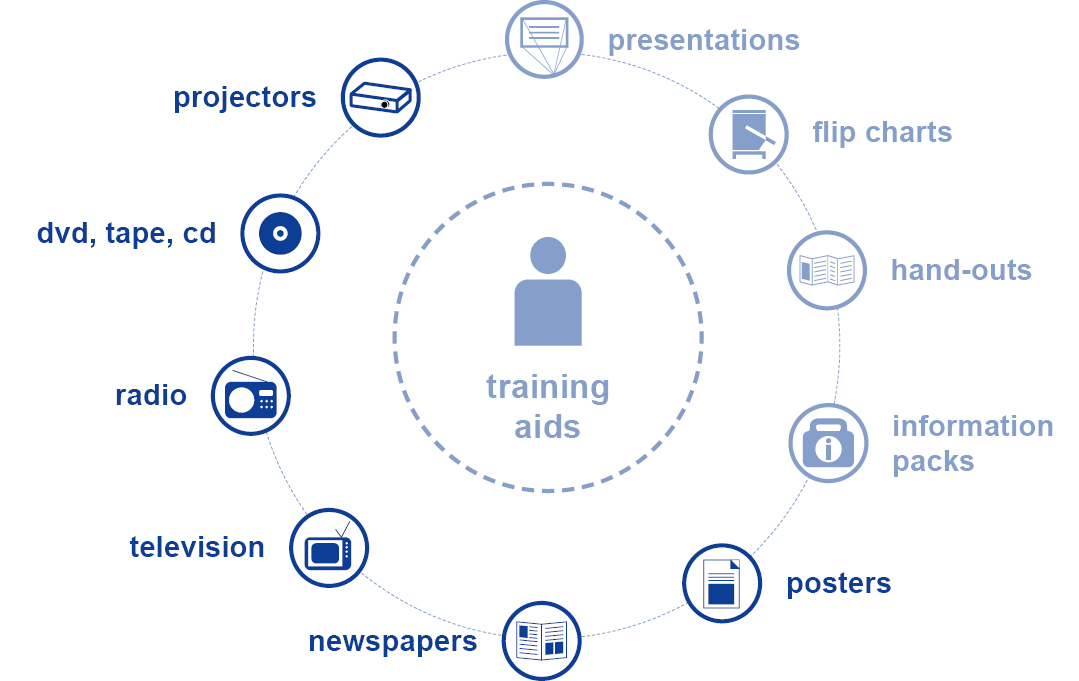 Objective 2 The different types of training aids
Physical visual aids to enhance teaching point
For example:

Get people to wear hard hats when talking about construction 

Hold a mirror when asking participants to reflect back their thoughts
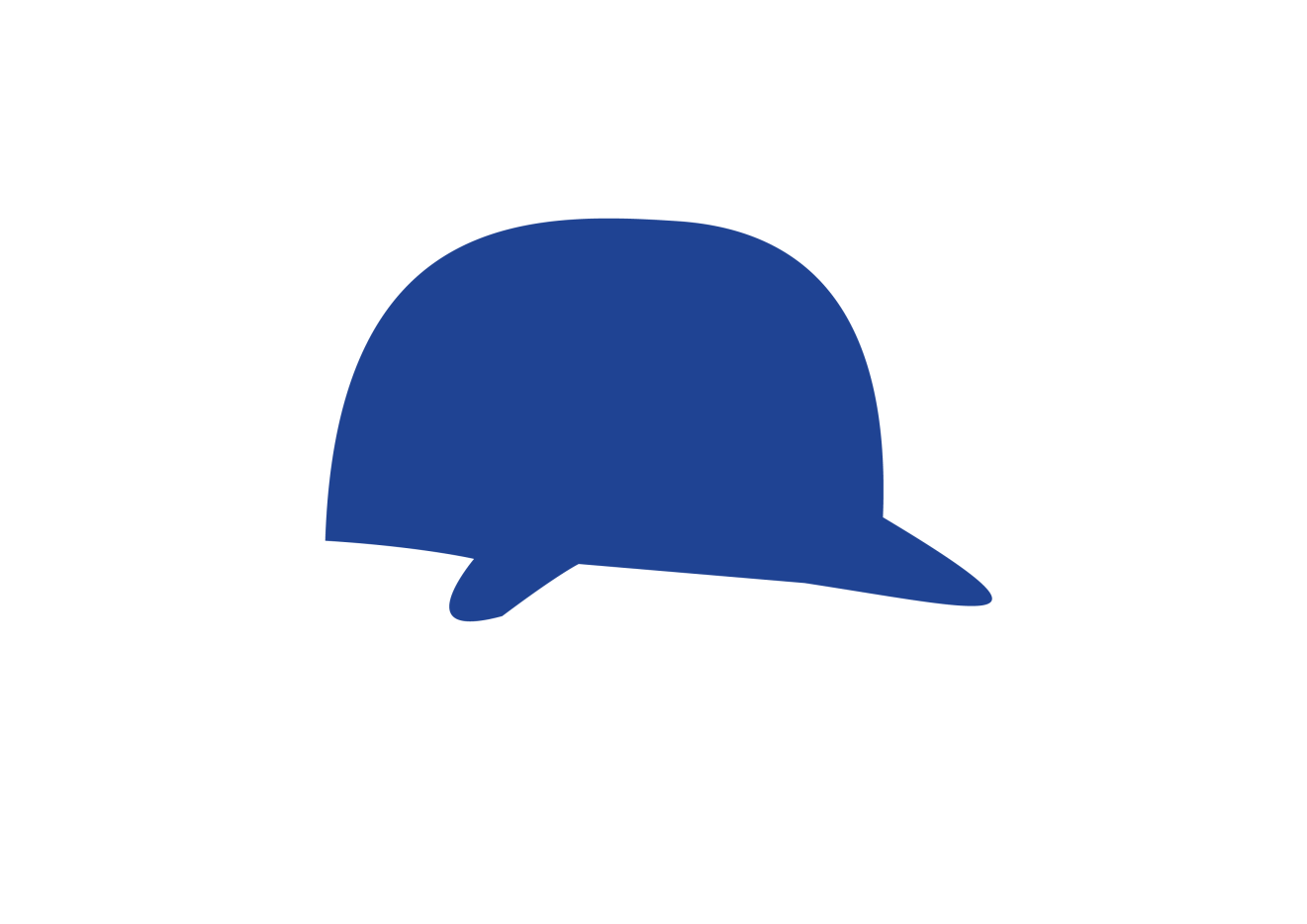 Objective 3 Selecting the appropriate training aids
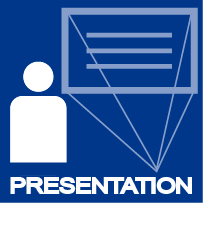 Presentation
    Power point, hand-outs, flip charts 

Exercise
    Hand-outs, flip-charts, video, news paper clippings

Group Work
    Flip-charts, 

Case studies
    power-point, newspaper clipping, video, hand-outs etc
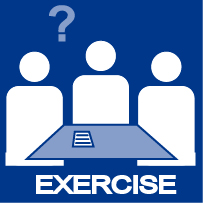 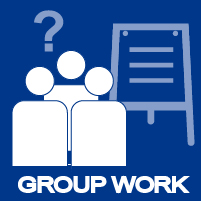 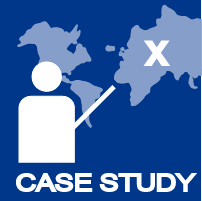 Discussion in groups
In groups, complete the following exercises
Exercise 1   Based on your experiences, put together a 2 		      minute presentation 

			Present to the group creatively, using a 				              number of training aids.

			Be as creative as you like!!
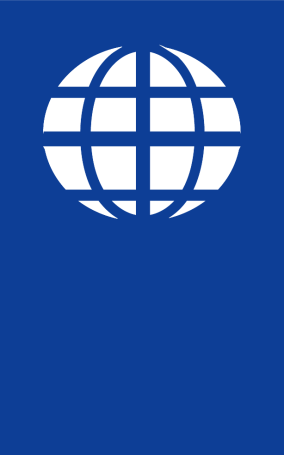 Any questions?
Share your experiences
Do you have any comments or experiences you would like to share?

Do you have any questions?
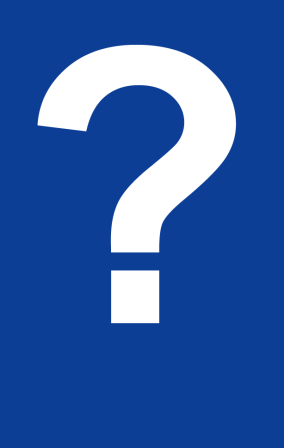 Any 
questions
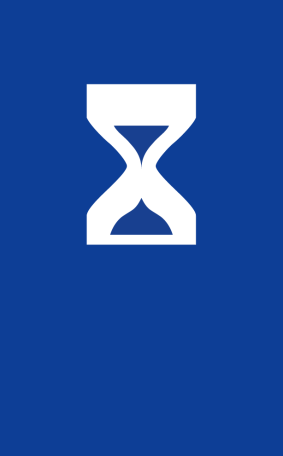 15 Minutes
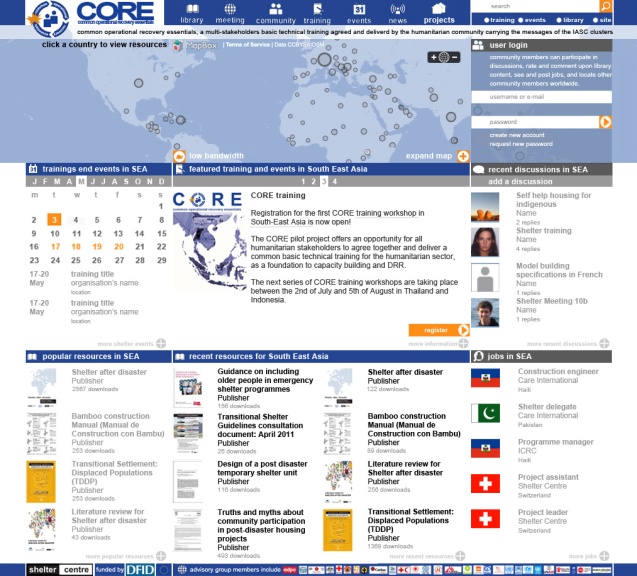 Further reading
Adult Learning Mechanisms
Cegos, 2007

Delivering great training,
Bryan Hopkins 2008

Designing Participatory Workshops
UNHCR 2008

How to organize and run learning workshops
UNICEF and UN staff college
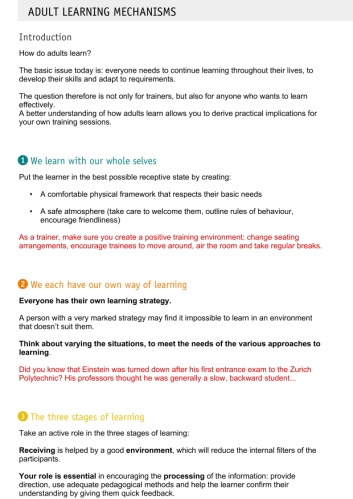 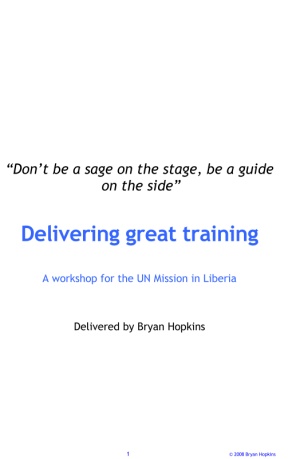 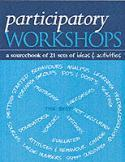 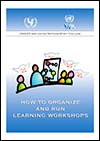 [Speaker Notes: Notes in ITALICS are general training guidance
Facilitators can add notes below to assist training


Notes in BOLD are material references and sources
EC (30/03/10): from SC08b, Day 2 03, p.2 and 3
CM (26/04/10): changed objectives to make them shorter and more SMART]
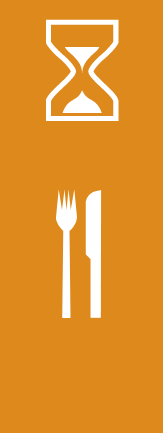 Lunch break
Please be back in time for
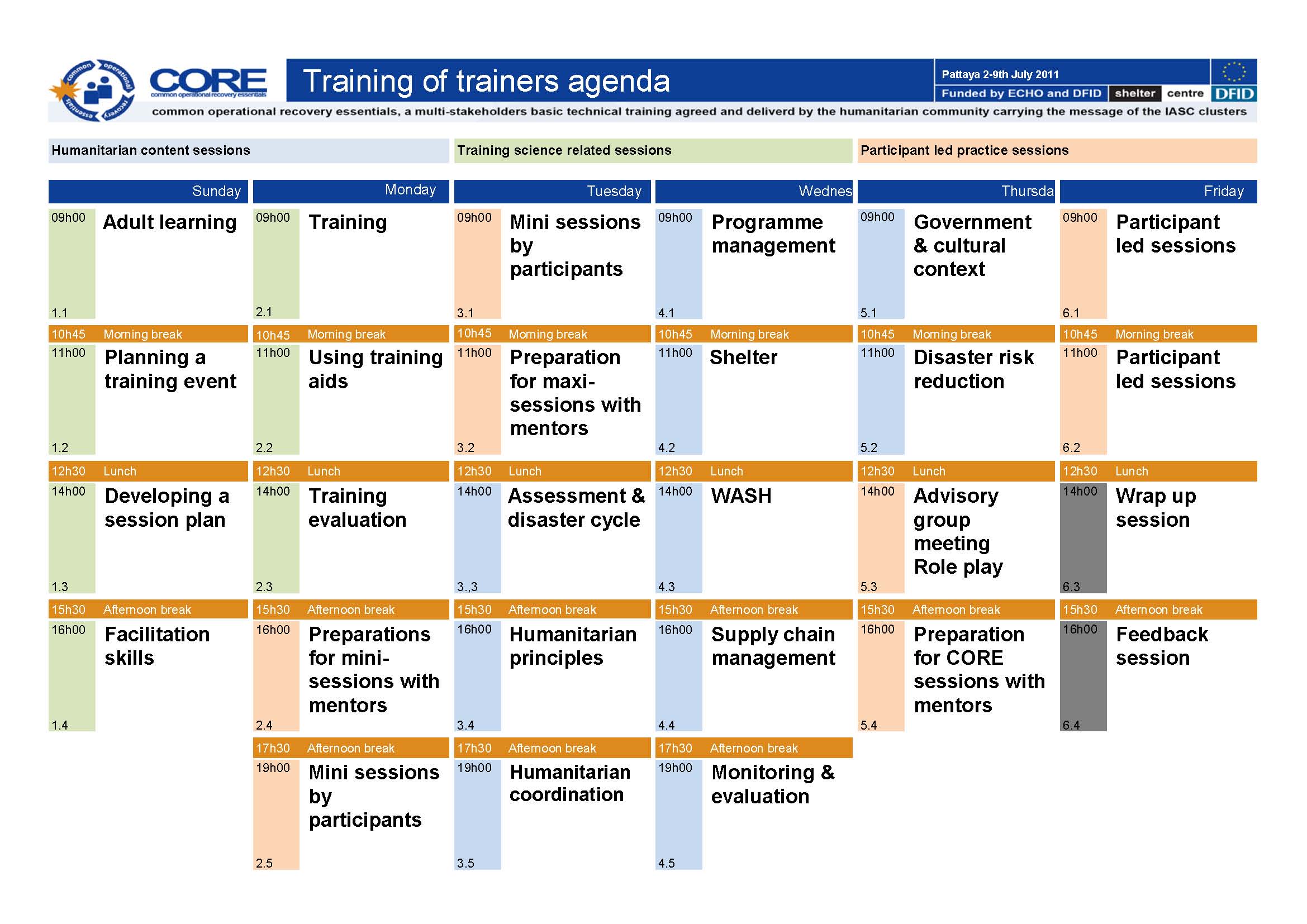 30 min
Back at
14:00
[Speaker Notes: Notes in ITALICS are general training guidance
Facilitators can add notes below to assist training


Notes in BOLD are material references and sources
EC (30/03/10): from SC08b, Day 2 03, p.2 and 3
CM (26/04/10): changed objectives to make them shorter and more SMART]
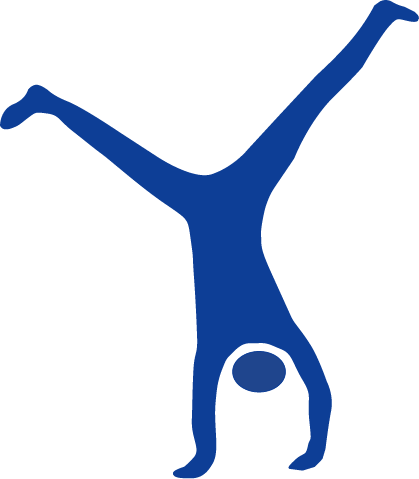 Energiser session
[Speaker Notes: Notes in ITALICS are general training guidance
Facilitators can add notes below to assist training


Notes in BOLD are material references and sources
EC (30/03/10): from SC08b, Day 2 03, p.2 and 3
CM (26/04/10): changed objectives to make them shorter and more SMART]
Training Evaluation
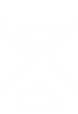 90
Minutes
Training evaluation
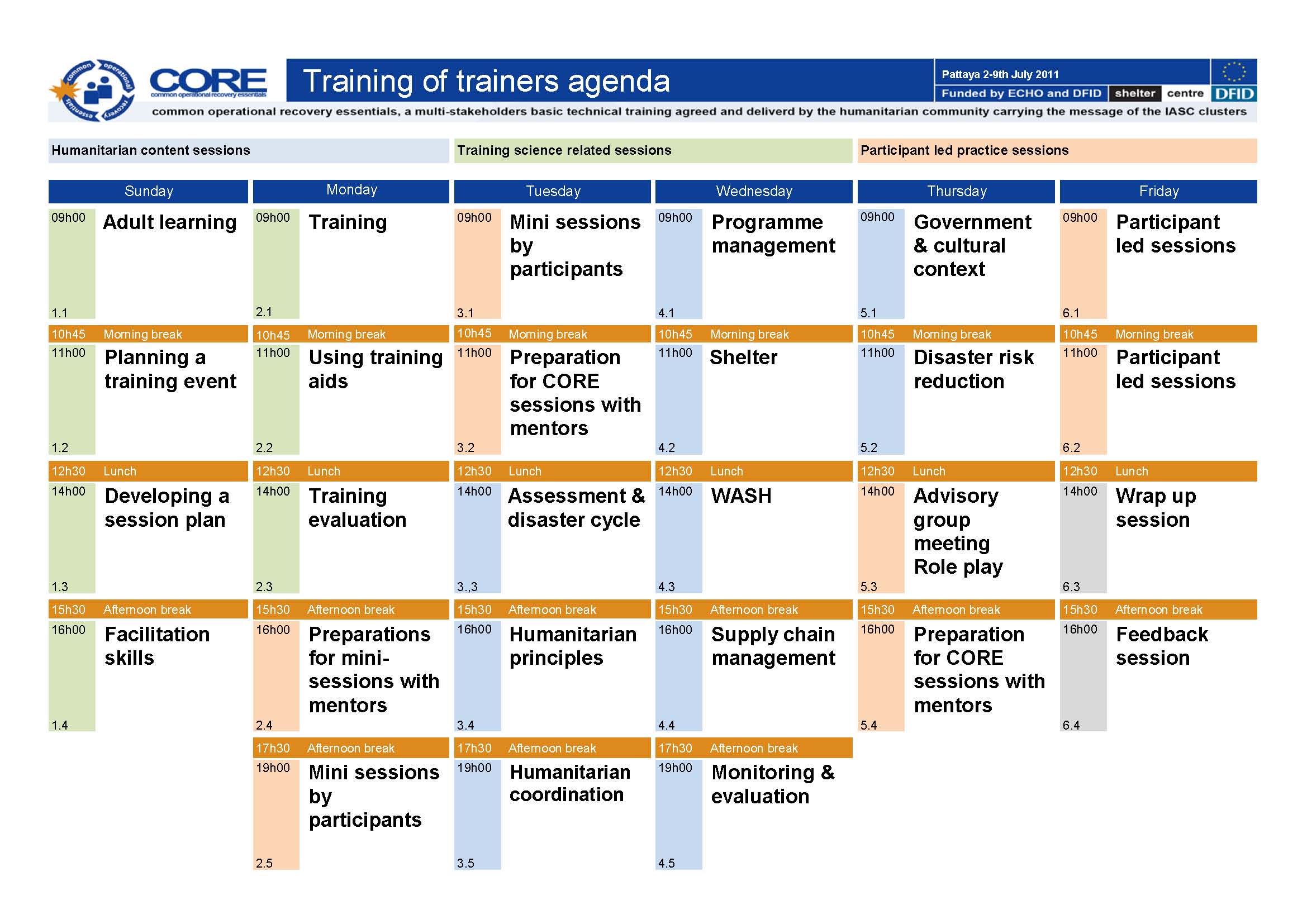 3
[Speaker Notes: Notes in ITALICS are general training guidance
Facilitators can add notes below to assist training


Notes in BOLD are material references and sources
EC (30/03/10): from SC08b, Day 2 03, p.2 and 3
CM (26/04/10): changed objectives to make them shorter and more SMART]
4.4 Training evaluation
This session is the last in the series of training sciences.  This session will cover how to evaluate training.

In this session you will
Learn about different evaluation techniques;

Evaluate what you have learnt within this series; and 

Discuss CORE evaluation methods
By the end of this session, you will have an understanding of:
Objective 1   Reviewing learning

Objective 2   Evaluating CORE training

Objective 3   The Kirkpatrick model
Objective 1   Reviewing learning
Why is it important to review learning?
“Without review, most information will be lost from memory. 
The best time to review materials is within a day or two after the material has been read or presented in lecture.”

         http://www.bucks.edu/~specpop/memory.htm
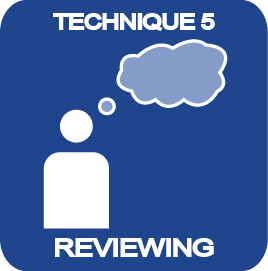 Objective 1   Reviewing learning
During daily feedback and summary, you should review learning
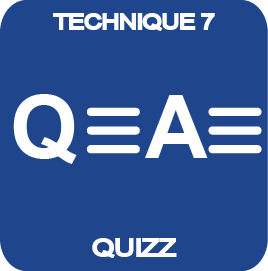 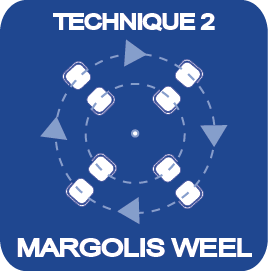 During sessions, use a number of learning techniques such as quizzing and Margolis wheel in order to check participants progress

Invite participants to share their own experiences and case studies
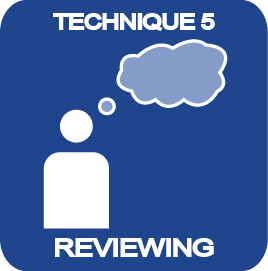 Use a number of learning techniques when reviewing learning
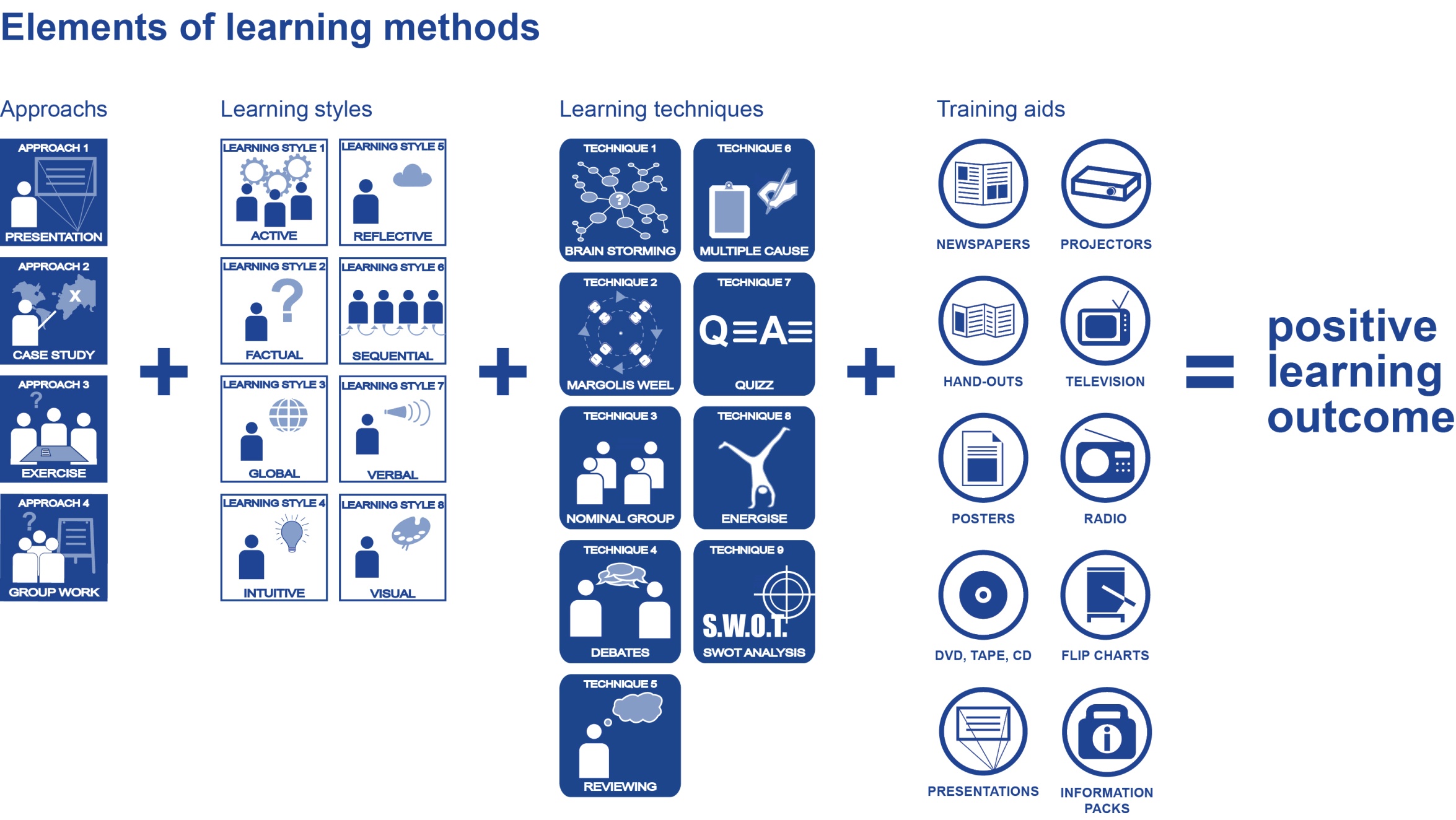 Objective 2   Evaluating CORE training
Daily feedback and summary sessions
Get participants to register on coreasia.org

Show participants how to upload their resources, and encourage them to do so

Show participants how to use the feedback form, and get them to fill it out during the session

Invite participants to share other websites, resources and literature  that they use
www.coreasia.org
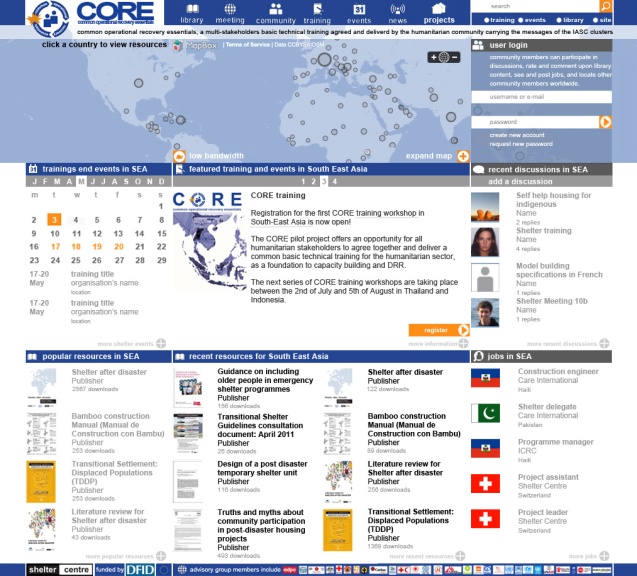 Hubasia.org exercise
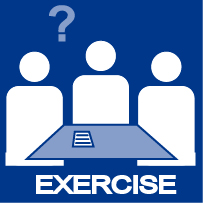 In pairs, complete the following exercise
Task 1   Teach each other how to access and use coreasia.org

Task 2   Show each other how to access the online feedback forms
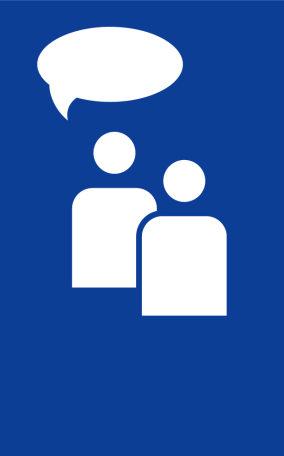 Discuss in pairs
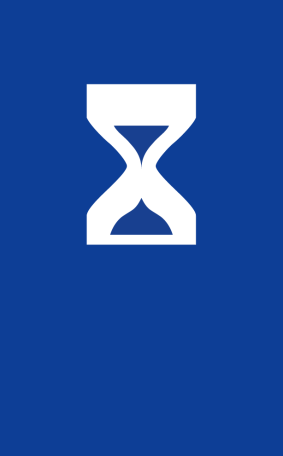 15
Minutes
Objective 2  Evaluating CORE training
The Kirkpatrick model splits training evaluation into 4 steps
Training evaluation is the process of finding out how effective CORE training is

It enables you to see if CORE sessions, techniques and styles are effective methods; and

It enables you to check whether CORE goals and objectives are being met
Objective 3 The Kirkpatrick model
Four basic Protection Principles
Step 1  Did participants enjoy the training?

Step 2  Did they learn anything?

Step 3  Do they now do things differently?

Step 4  Has it made an overall impact?
Objective 3 The Kirkpatrick model
Step 1 Did participants enjoy the training?
Training is more effective when participants are enjoying themselves

Leave a mood board up so that at the end of each session, participants can place a sticker at the relevant point

Ask participants to fill out feedback forms every day during “daily summary and feedback”
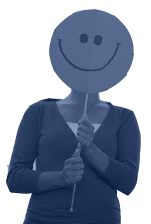 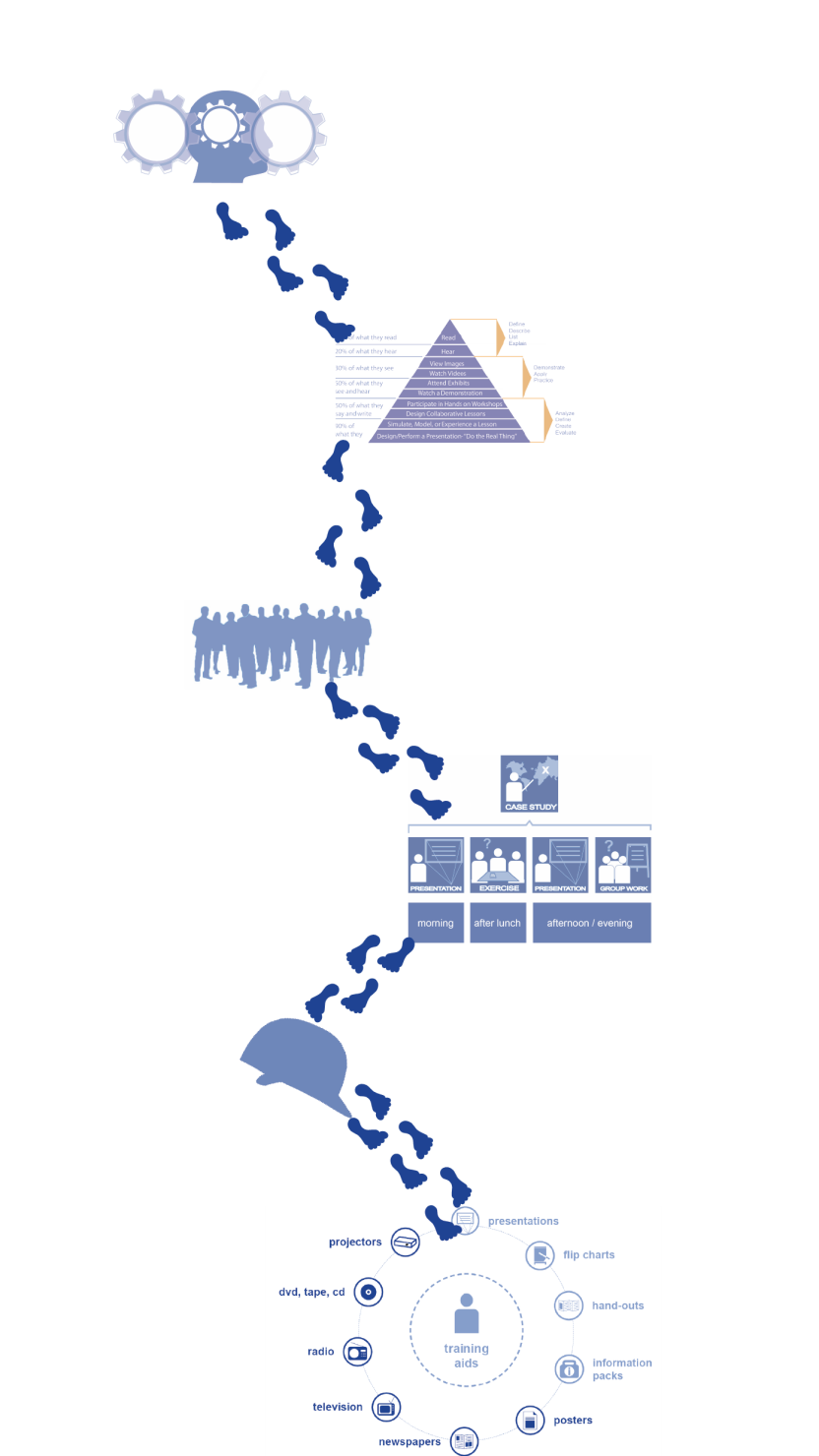 Objective 3 The Kirkpatrick model
Step 2  Did they learn anything?
The Map Method

Split participants into groups

Ask groups to draw a map of their journey without using words

Ask them to present and explain their map to the rest of the group
Objective 3 The Kirkpatrick model
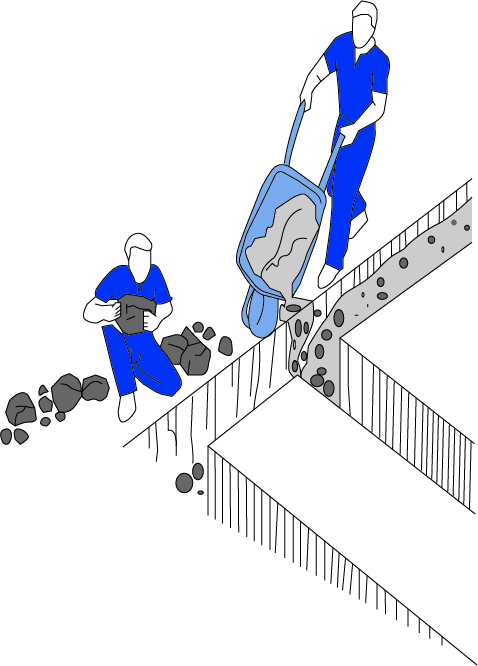 Step 3  Do they do things differently?
Encourage participants to stay in touch using hubasia.org 

Encourage them to actively use hubasia
   as a resource within their work

Hubasia will be able to track the progress of each user
Objective 3 The Kirkpatrick model
Step 4  Did CORE make an overall impact?
This will be evaluated over a number of years

It is based upon the CORE objectives, and whether these have been achieved.  

 hubworld.org is a tool that will allow us to track this overall progress
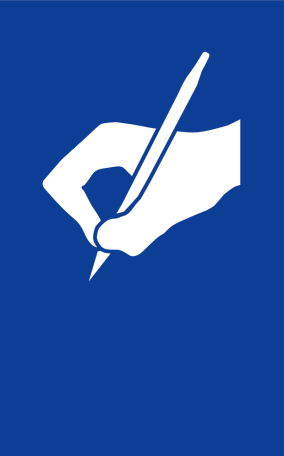 Discussion in groups
Write down key points
Question 1     What training evaluation methods do you know of?

Question 2     Do you agree with the questions on the feedback forms? Do you have any suggestions?

Question 3     What other tools can we use to evaluate CORE training in the long term, ensuring that it is sustainably meeting it’s objectives?
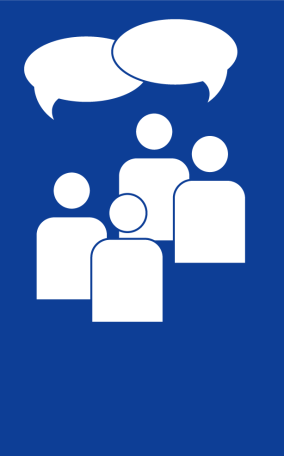 Discussion in groups
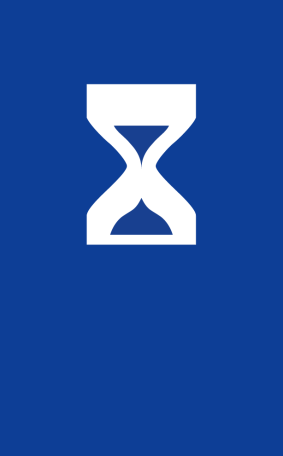 30 Minutes
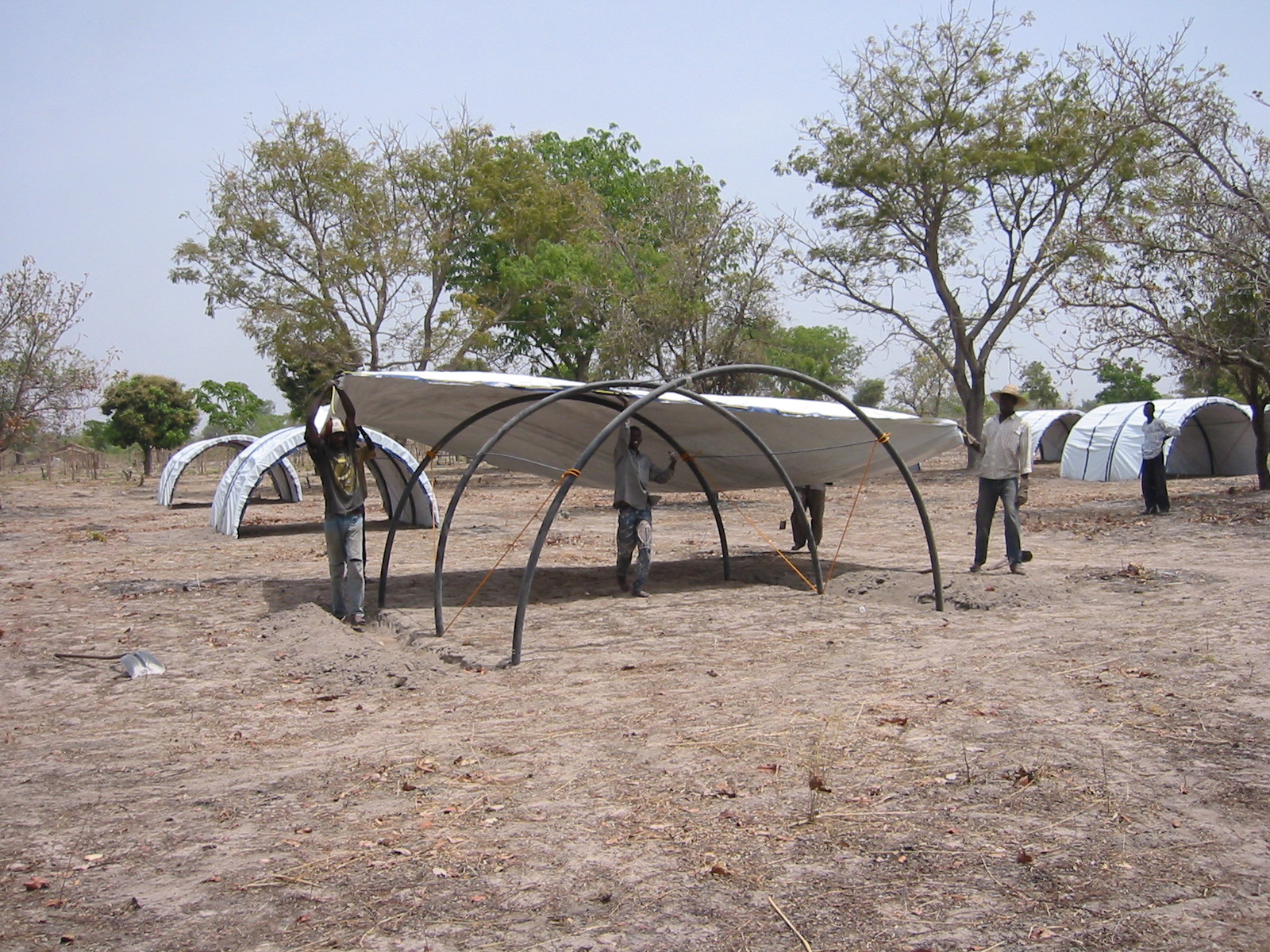 Reviewing/
Evaluation skills are essential in emergency response
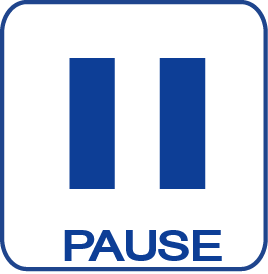 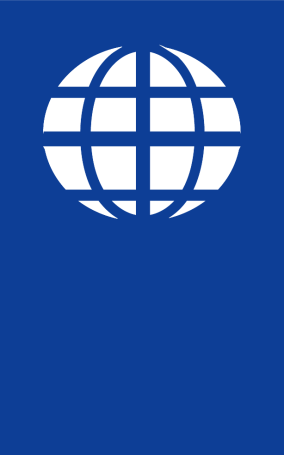 Any questions?
Share your experiences
Do you have any comments or experiences you would like to share?

Do you have any questions?
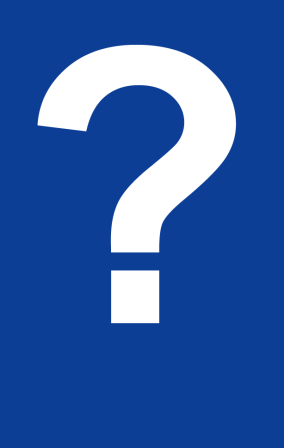 Any 
questions
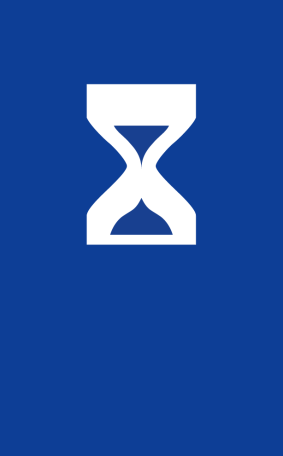 15 Minutes
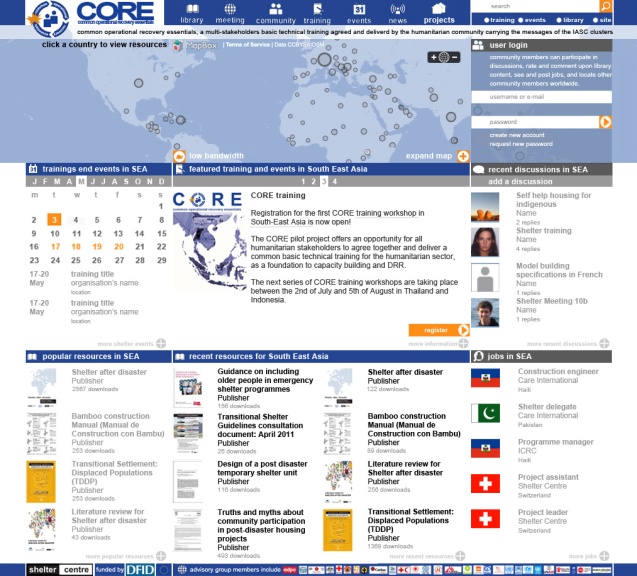 Further reading
Adult Learning Mechanisms
Cegos, 2007

Delivering great training,
Bryan Hopkins, 2008

Designing Participatory Workshops
UNHCR, 2008

How to organize and run learning workshops
UNICEF and UN staff college
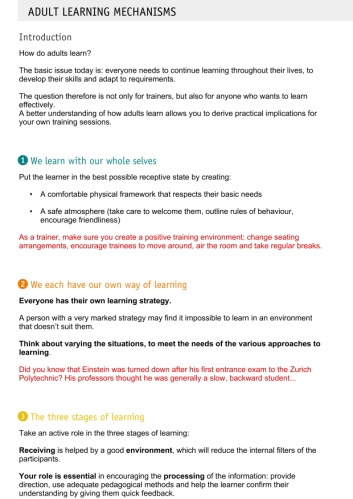 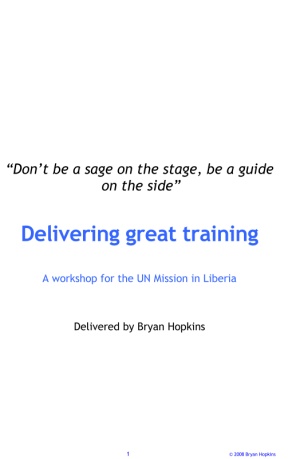 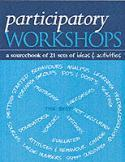 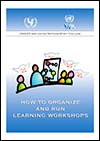 [Speaker Notes: Notes in ITALICS are general training guidance
Facilitators can add notes below to assist training


Notes in BOLD are material references and sources
EC (30/03/10): from SC08b, Day 2 03, p.2 and 3
CM (26/04/10): changed objectives to make them shorter and more SMART]
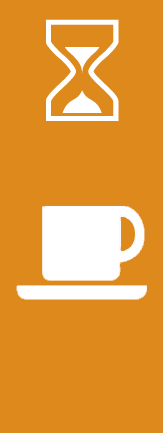 Coffee break
Please be back in time for
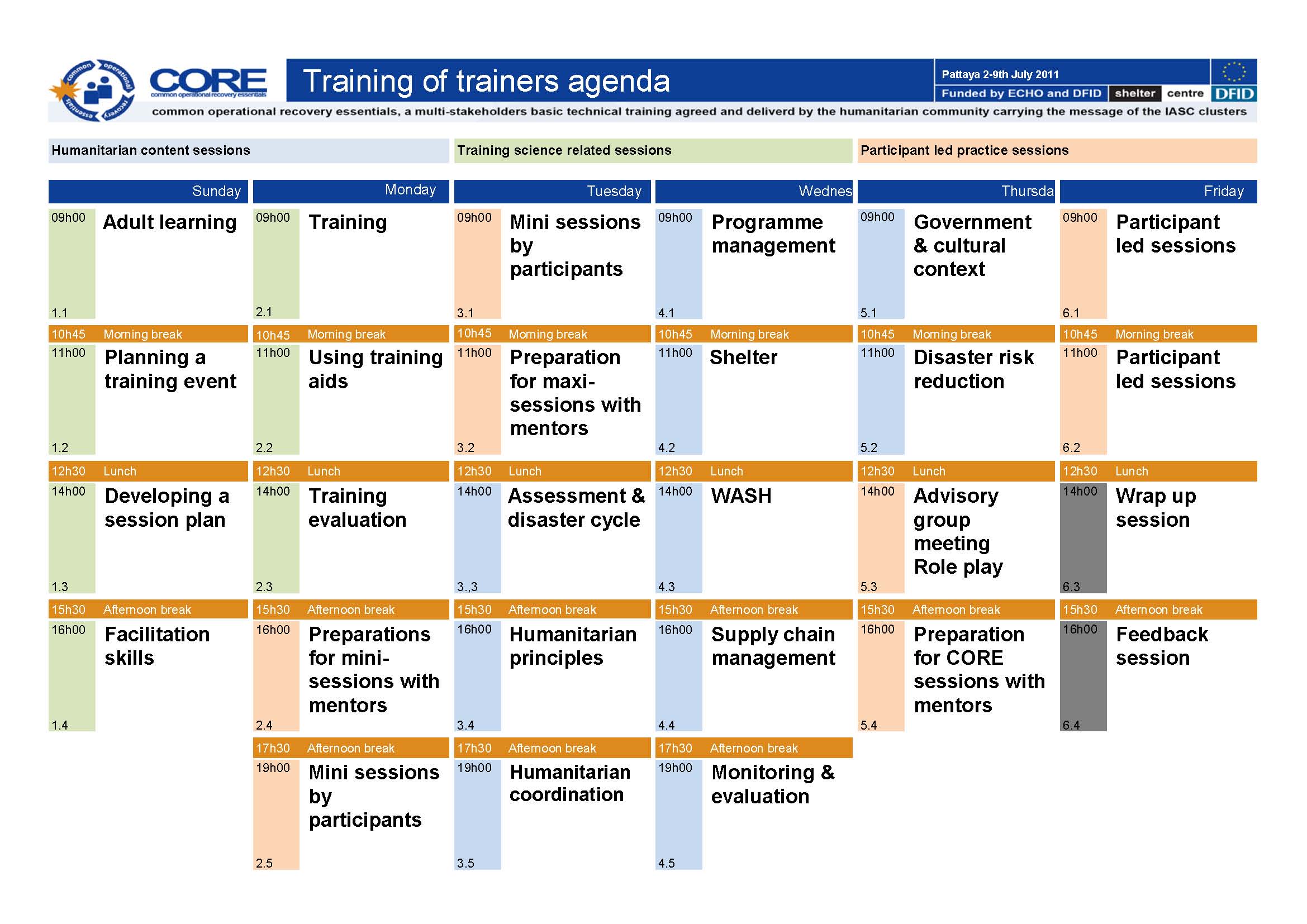 30 min
Back at
16:00
[Speaker Notes: Notes in ITALICS are general training guidance
Facilitators can add notes below to assist training


Notes in BOLD are material references and sources
EC (30/03/10): from SC08b, Day 2 03, p.2 and 3
CM (26/04/10): changed objectives to make them shorter and more SMART]
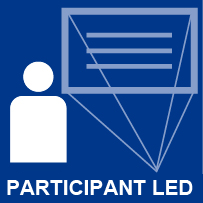 Preparation for mini sessions with mentors
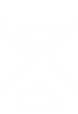 90
Minutes
Preparation for mini-sessions
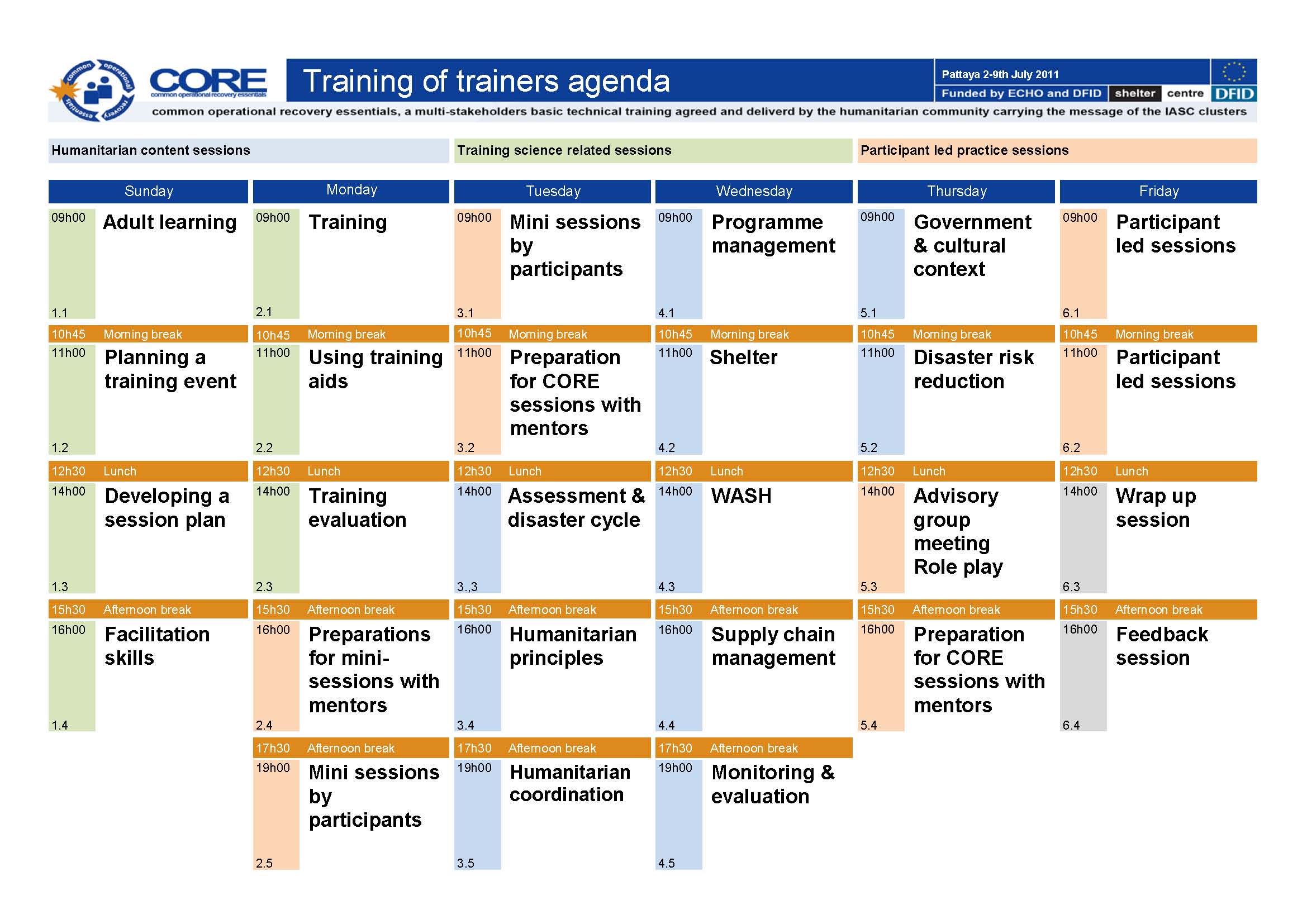 4
[Speaker Notes: Notes in ITALICS are general training guidance
Facilitators can add notes below to assist training


Notes in BOLD are material references and sources
EC (30/03/10): from SC08b, Day 2 03, p.2 and 3
CM (26/04/10): changed objectives to make them shorter and more SMART]
Prepare with help from mentor

Presentations for delivery in S2.5 and S3.1

Sessions will be video recorded
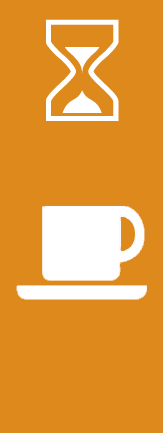 Afternoon break
Please be back in time for
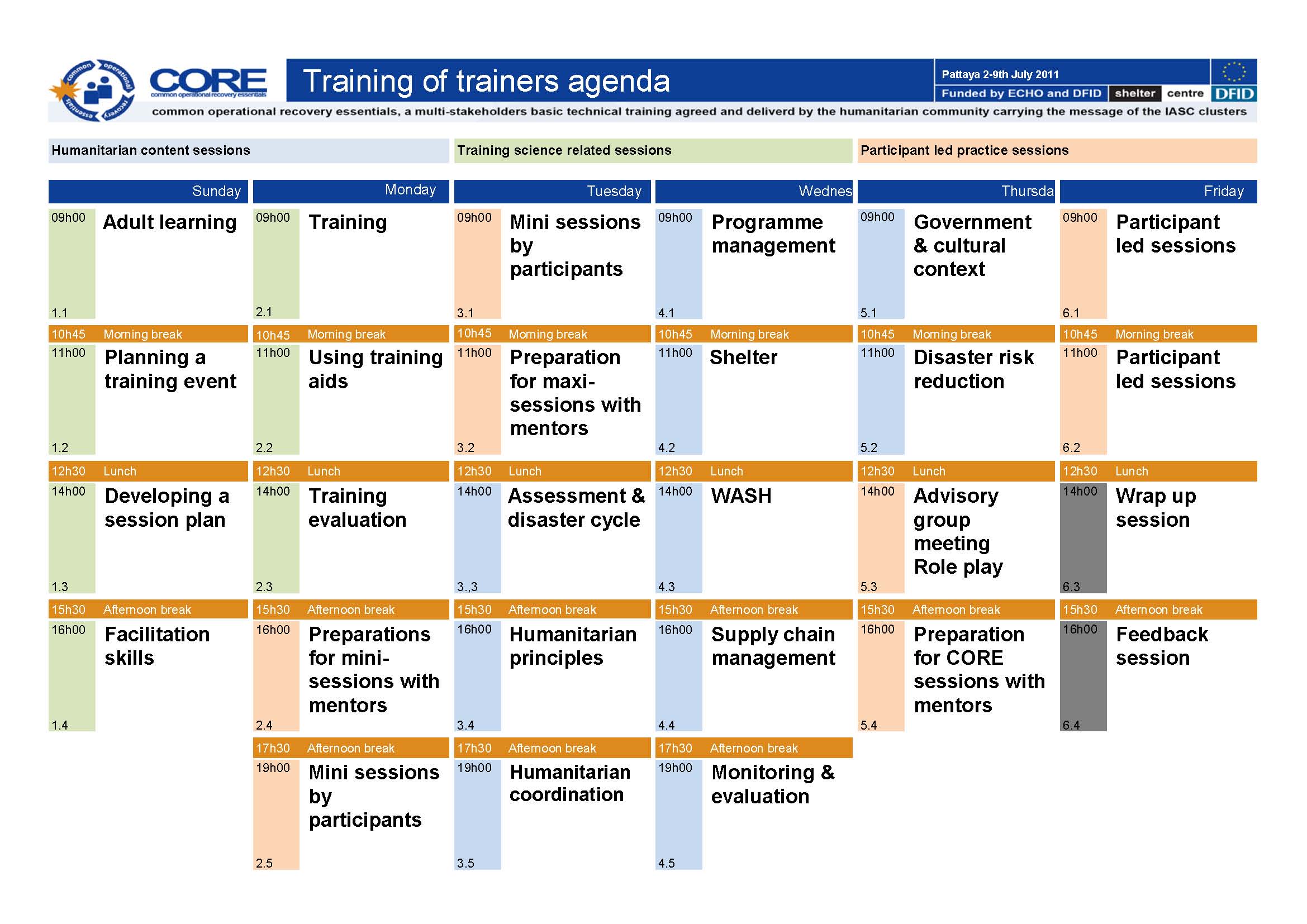 90 min
Back at
19:00
[Speaker Notes: Notes in ITALICS are general training guidance
Facilitators can add notes below to assist training


Notes in BOLD are material references and sources
EC (30/03/10): from SC08b, Day 2 03, p.2 and 3
CM (26/04/10): changed objectives to make them shorter and more SMART]
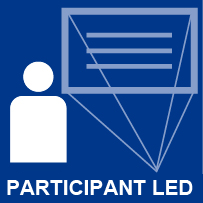 Mini sessions by participants
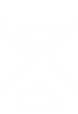 90
Minutes
Mini-sessions by participants
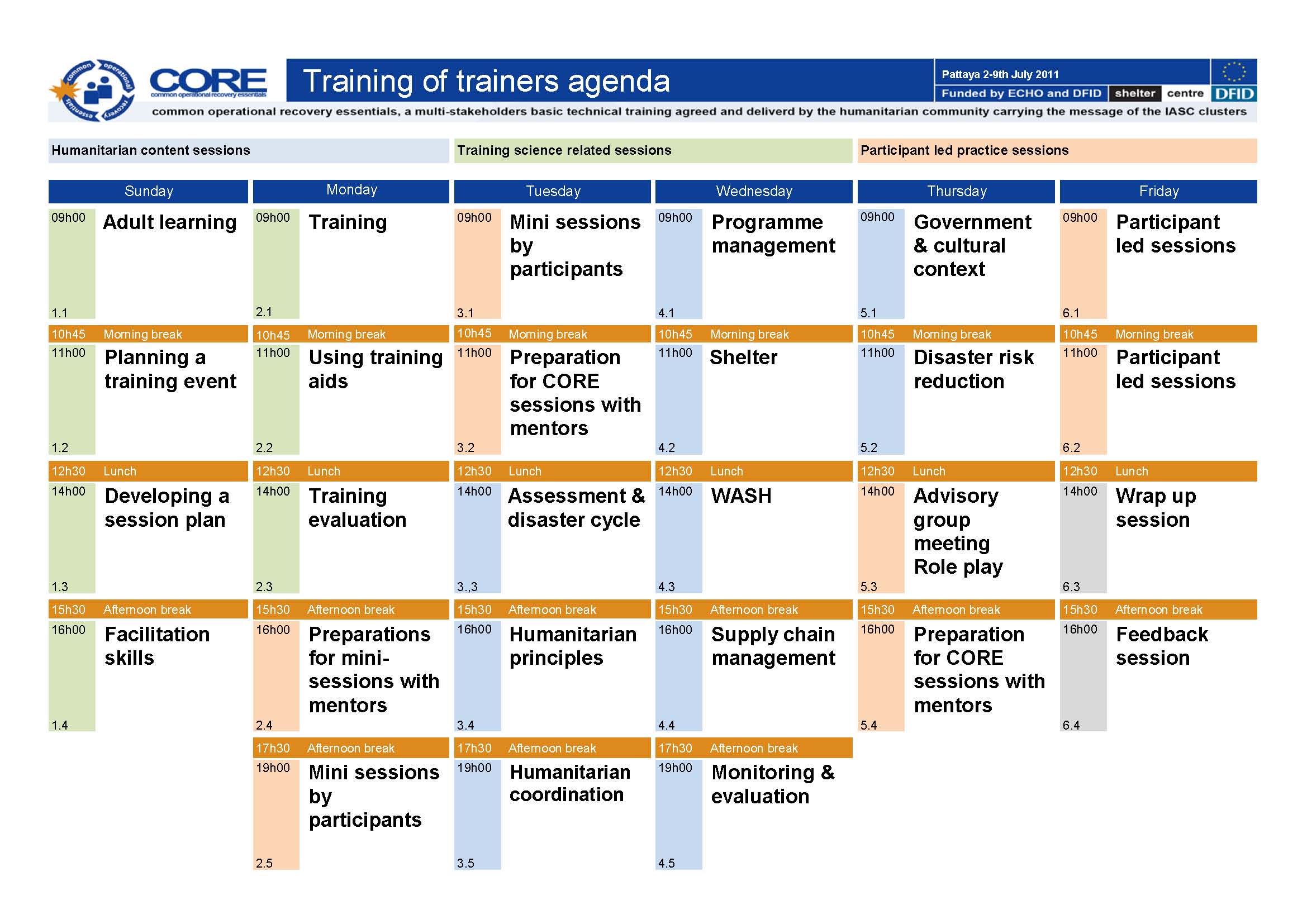 5
[Speaker Notes: Notes in ITALICS are general training guidance
Facilitators can add notes below to assist training


Notes in BOLD are material references and sources
EC (30/03/10): from SC08b, Day 2 03, p.2 and 3
CM (26/04/10): changed objectives to make them shorter and more SMART]
Present

Answer questions

Sessions will be video recorded
Thank you Don’t forget to fill in your feedback form
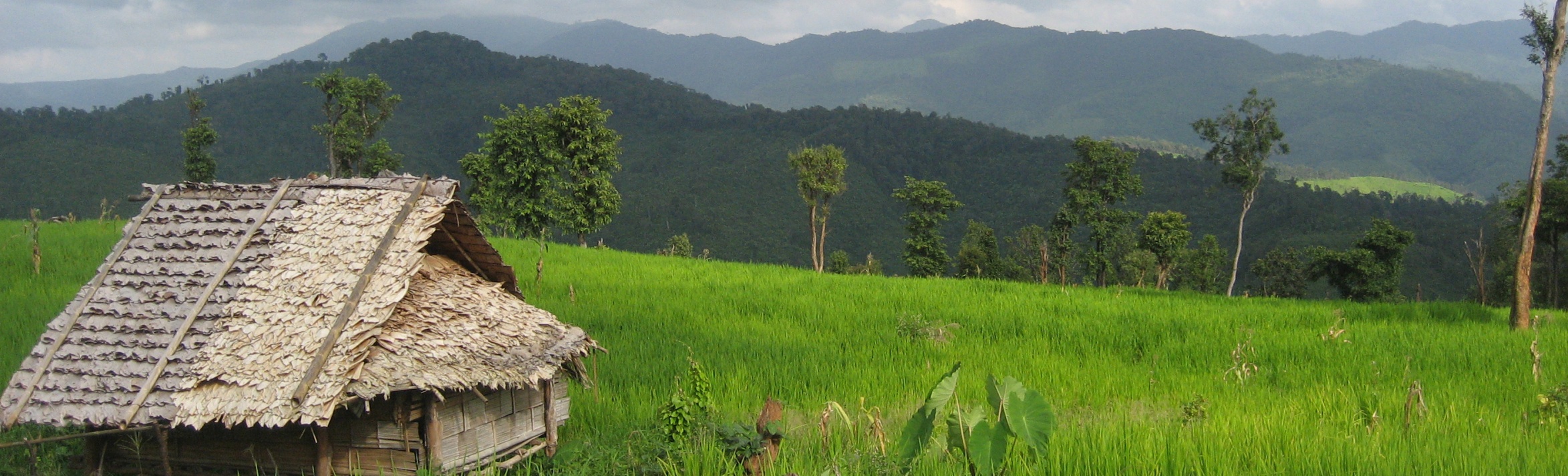 [Speaker Notes: Notes in ITALICS are general training guidance
Facilitators can add notes below to assist training


Notes in BOLD are material references and sources
EC (30/03/10): from SC08b, Day 2 03, p.2 and 3
CM (26/04/10): changed objectives to make them shorter and more SMART]